Мониторинг коррупционной ситуации
в Горно-Алтайском государственном университете 
2023г.
Мониторинг коррупционной ситуации
в Горно-Алтайском государственном университете 
2023г.
1 курс
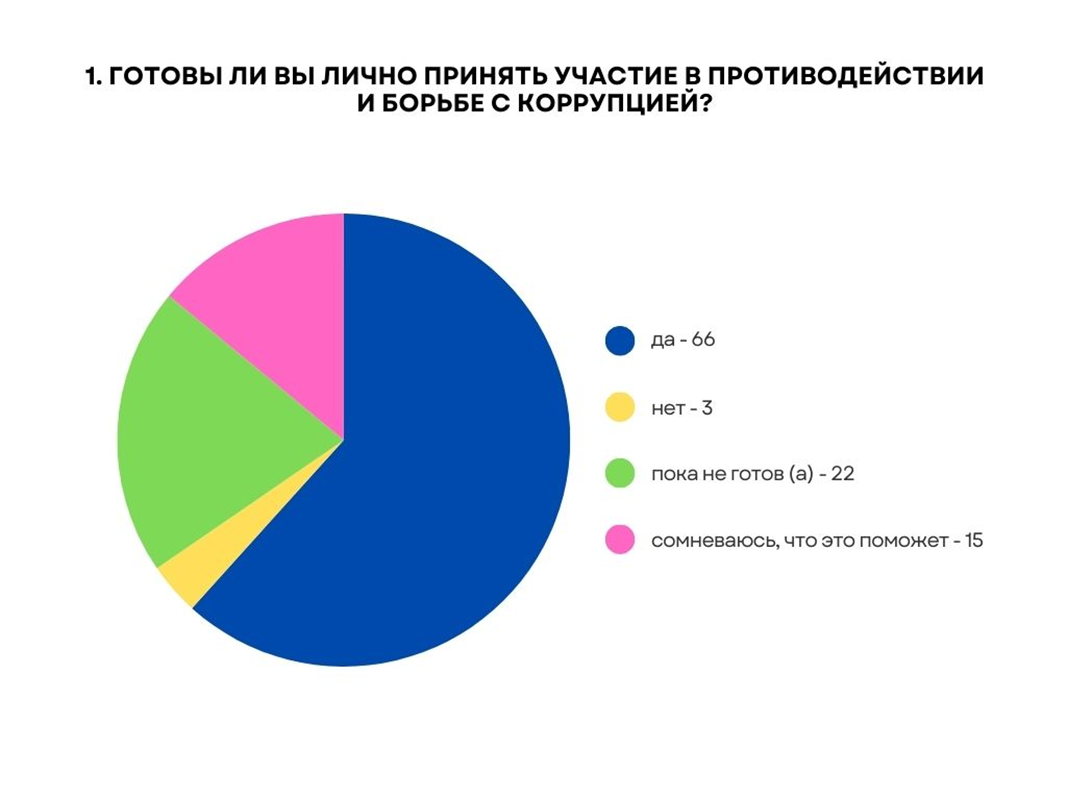 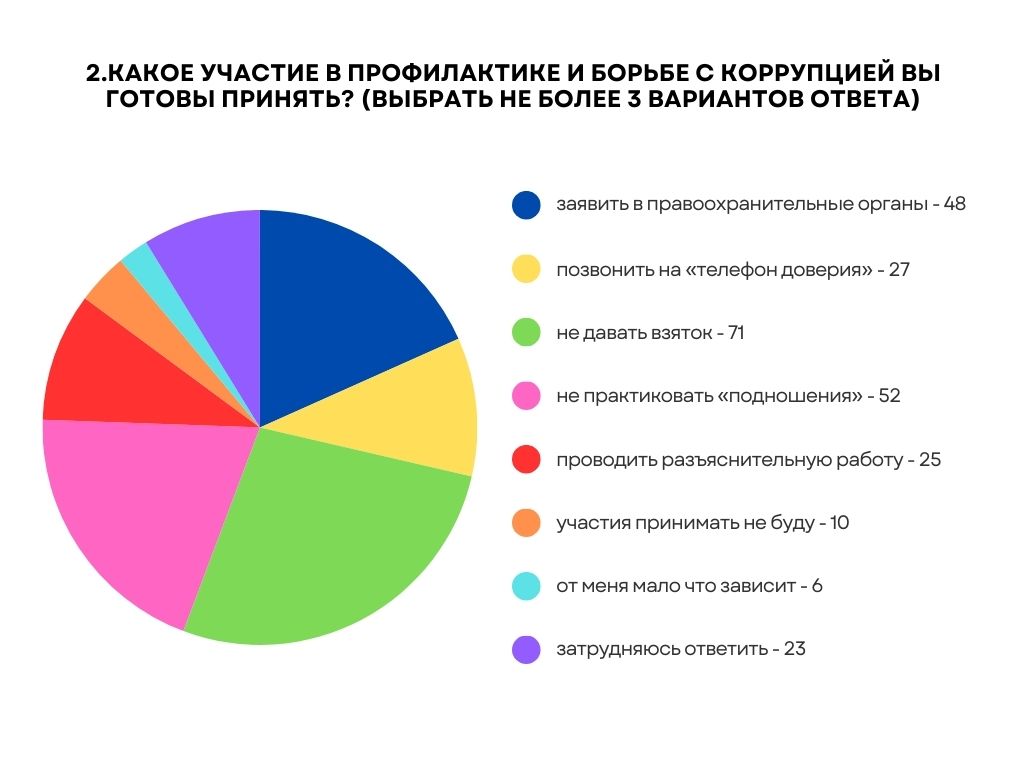 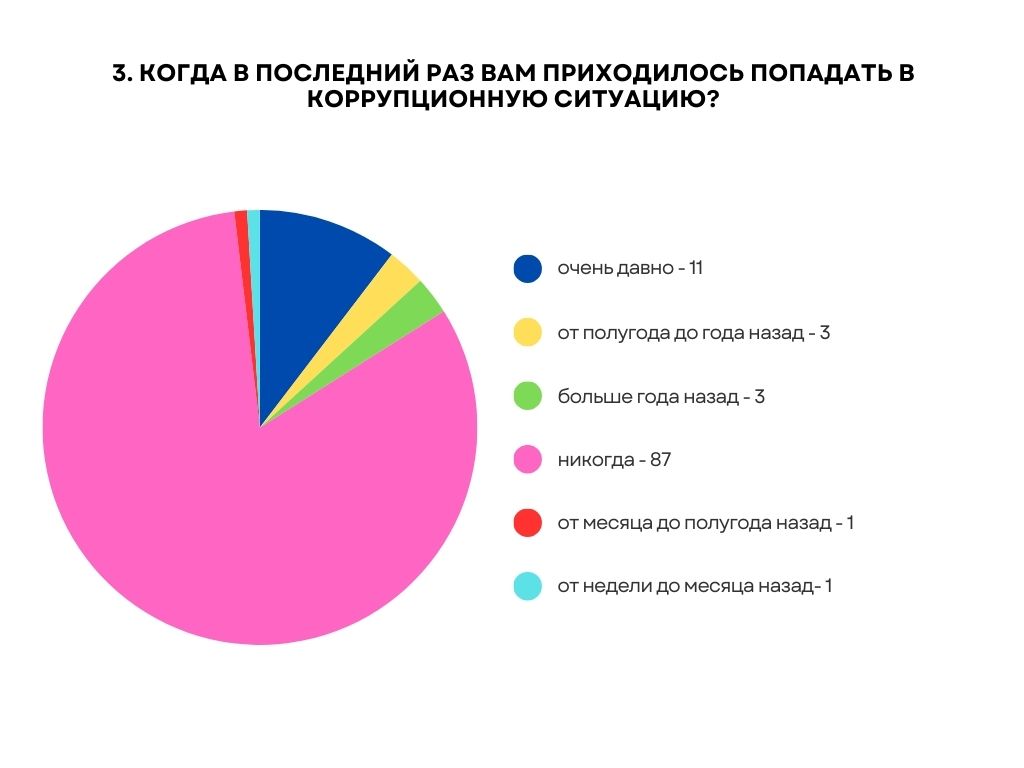 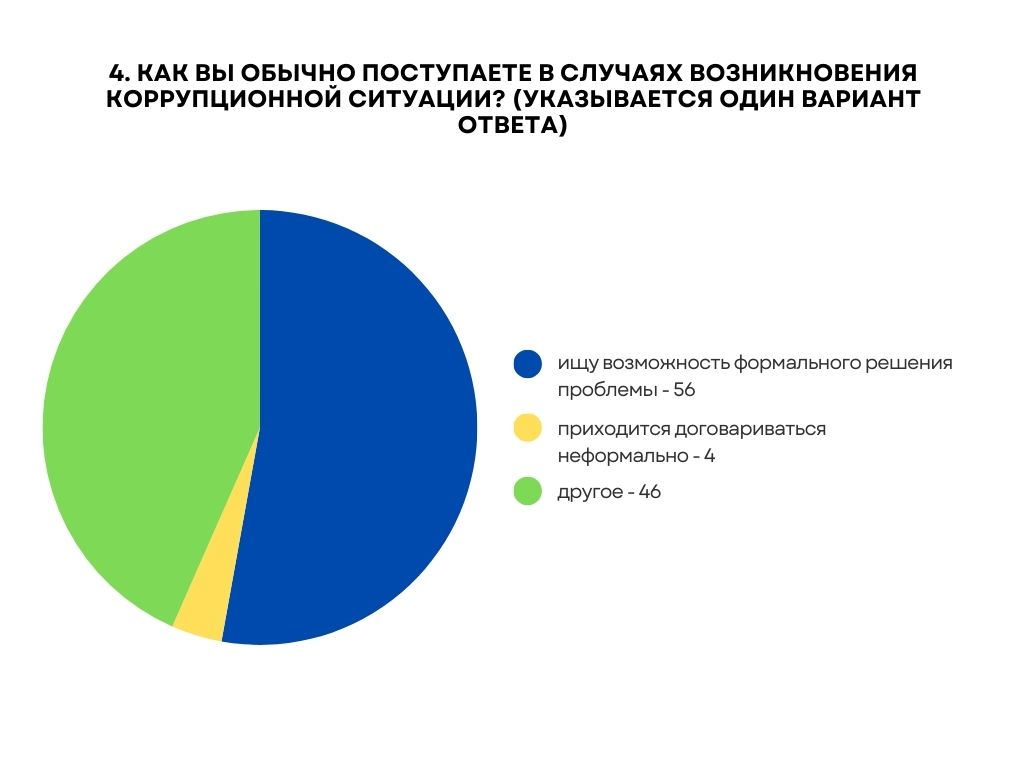 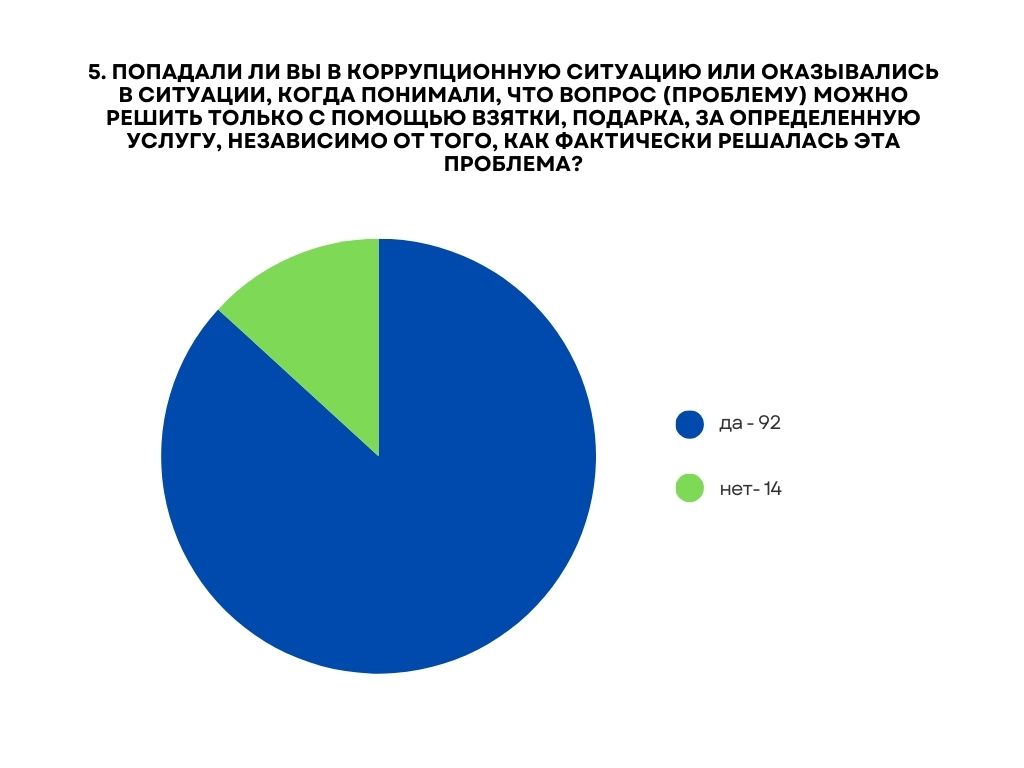 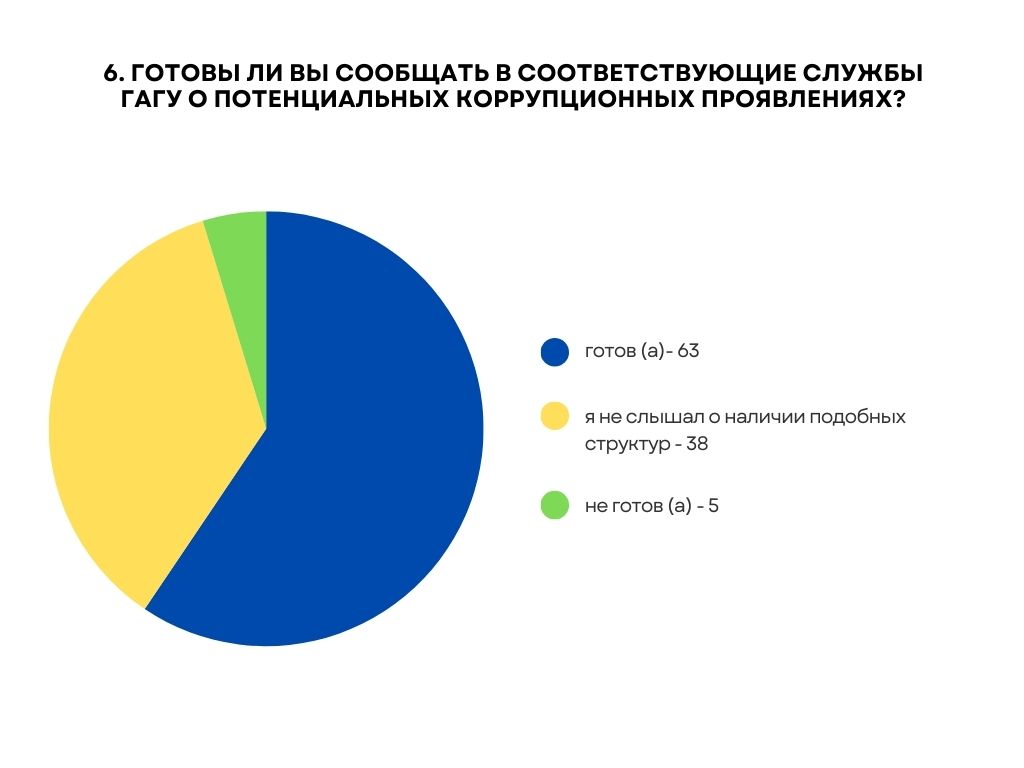 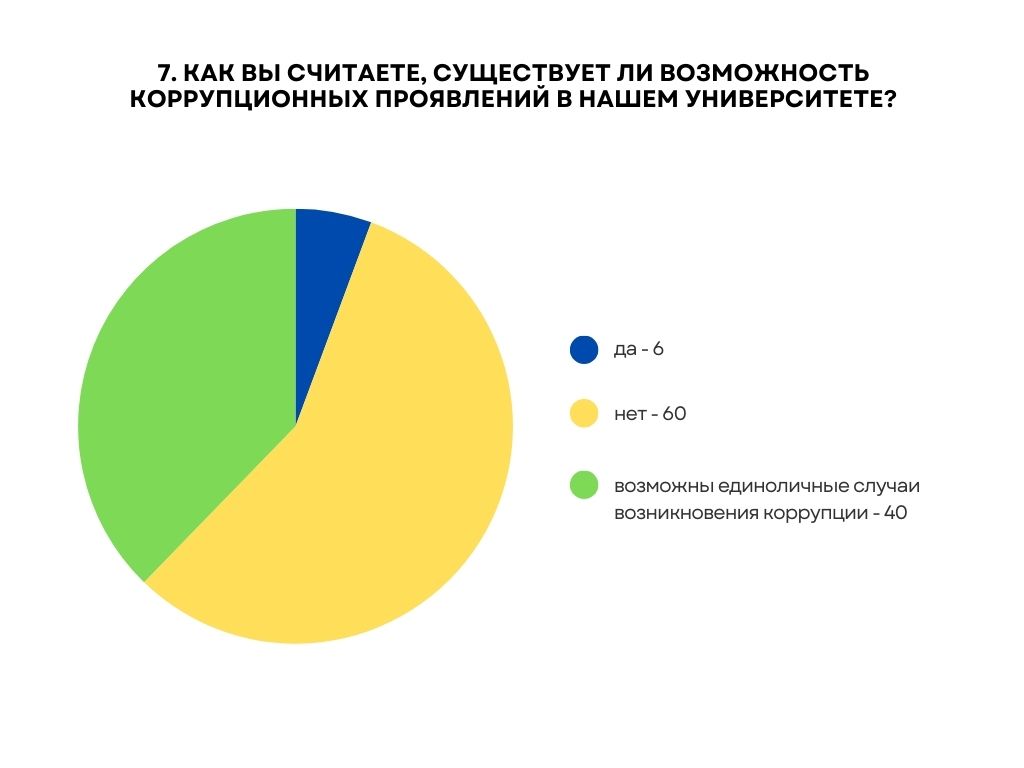 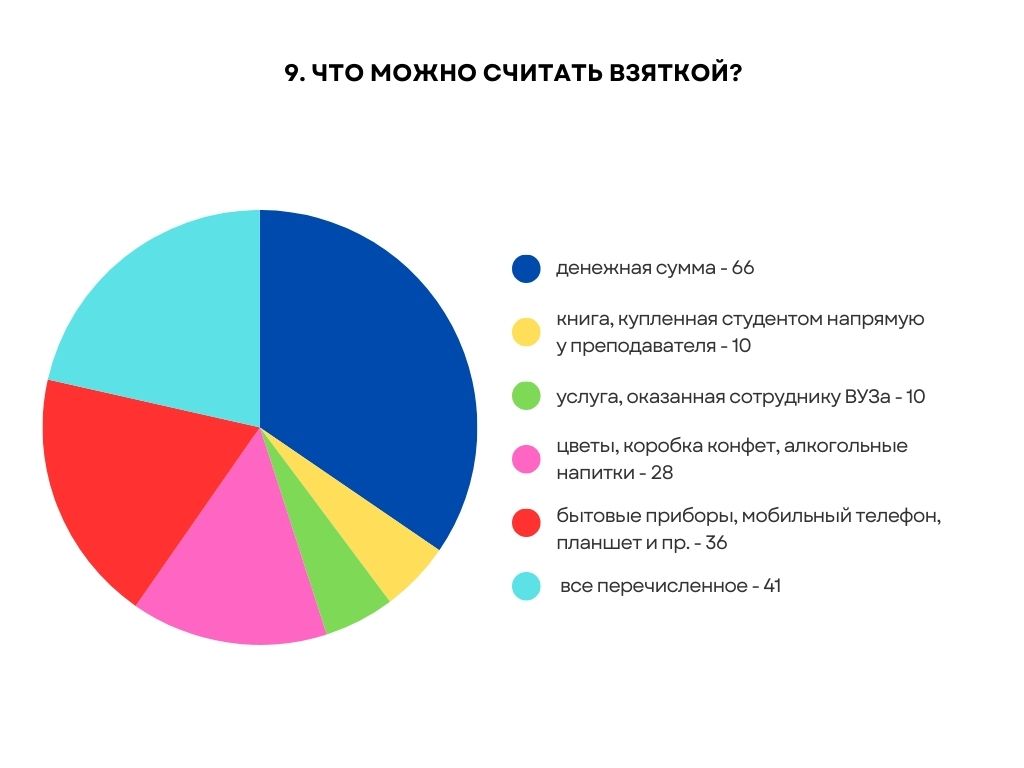 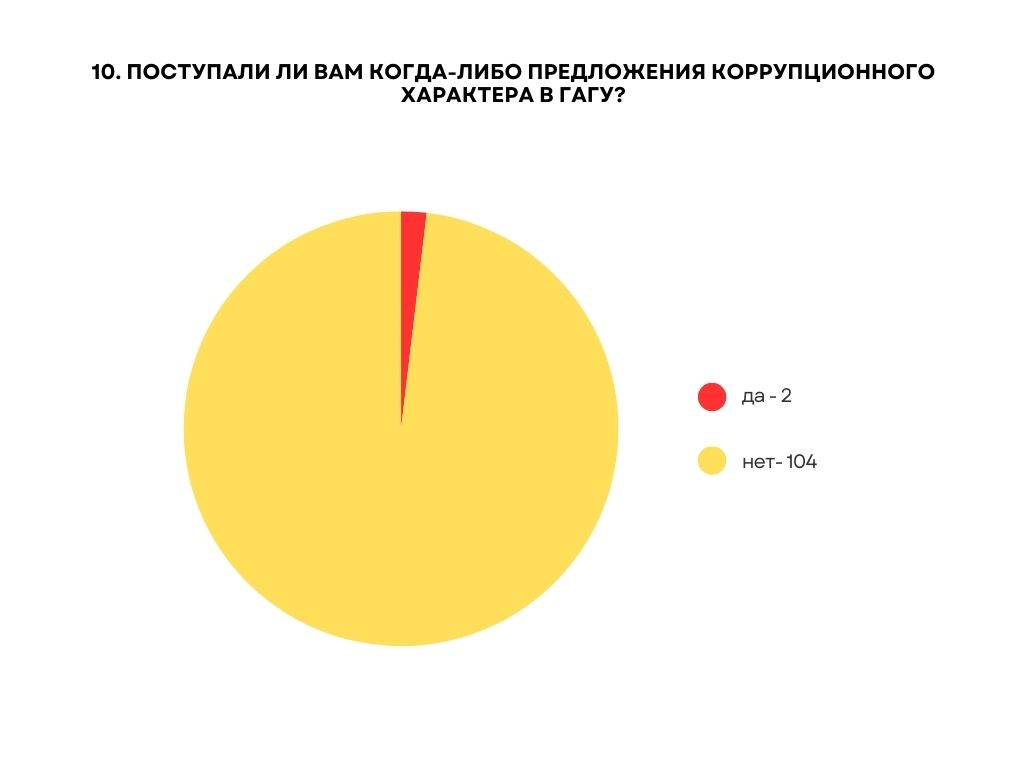 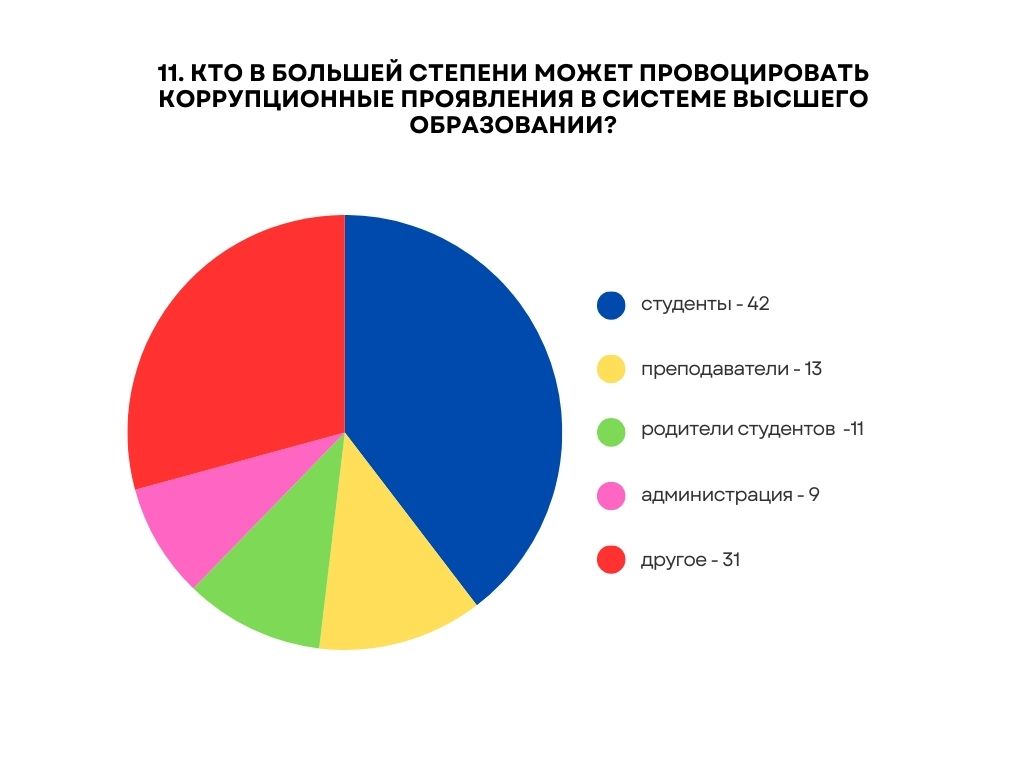 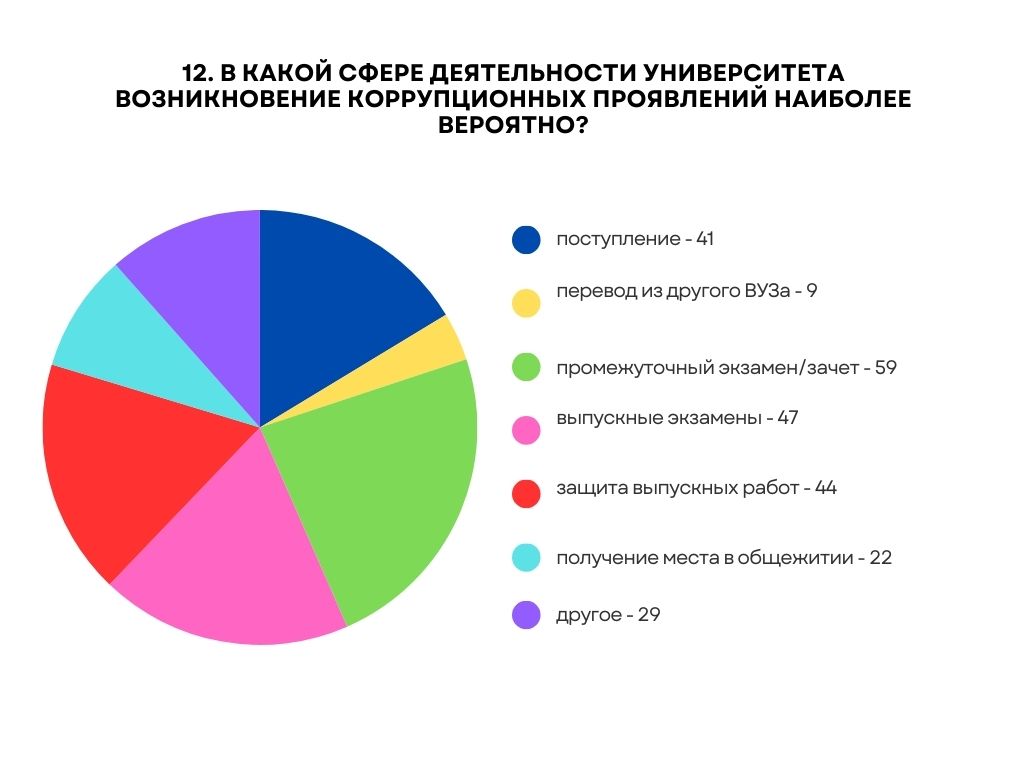 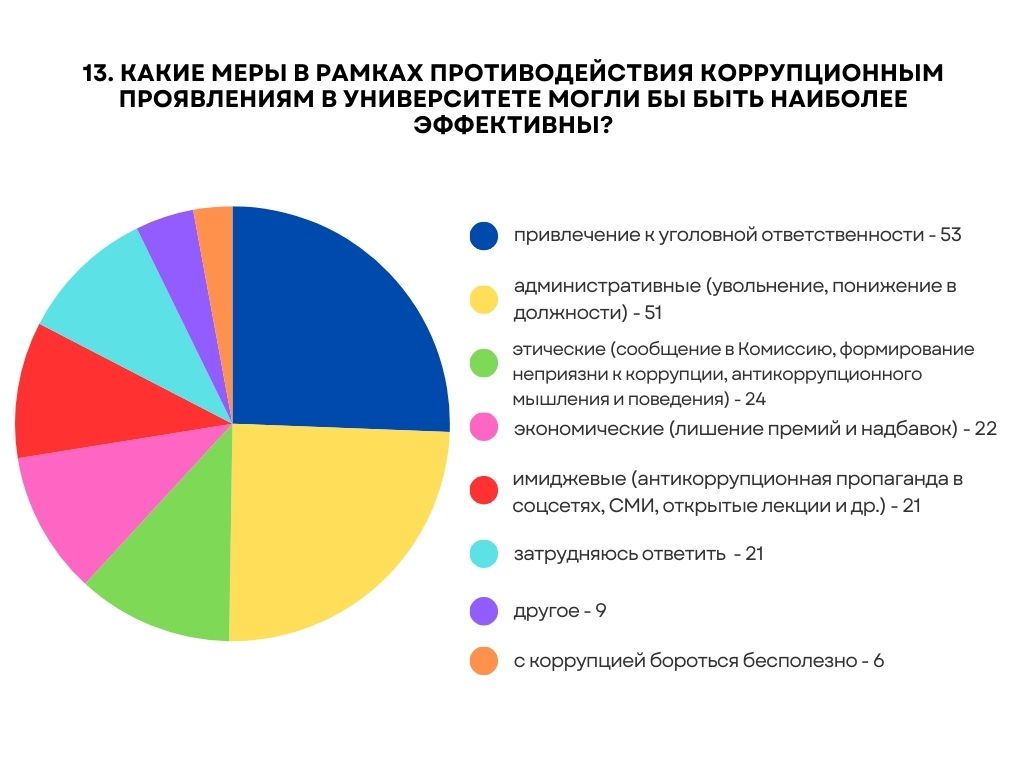 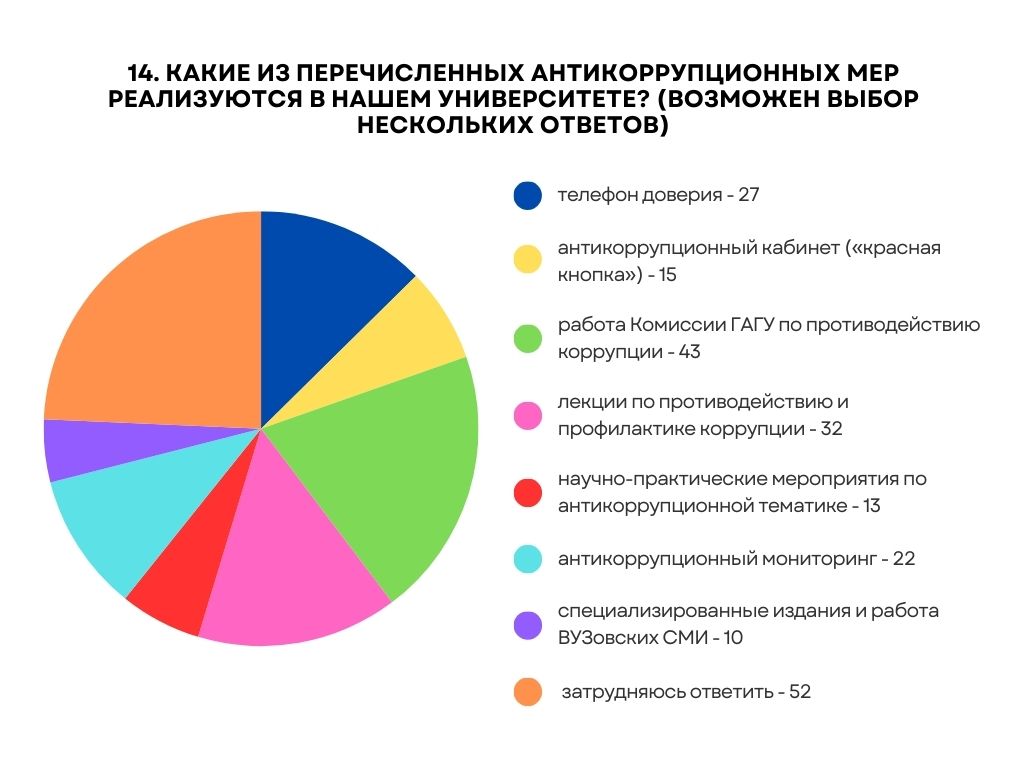 Старшие курсы
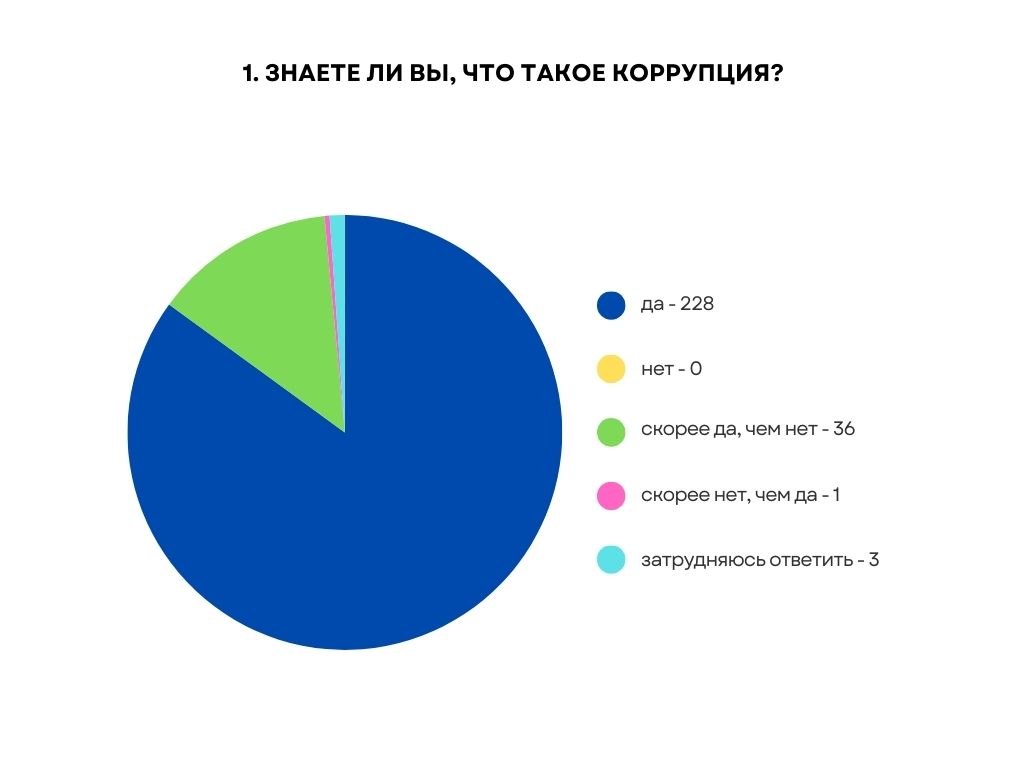 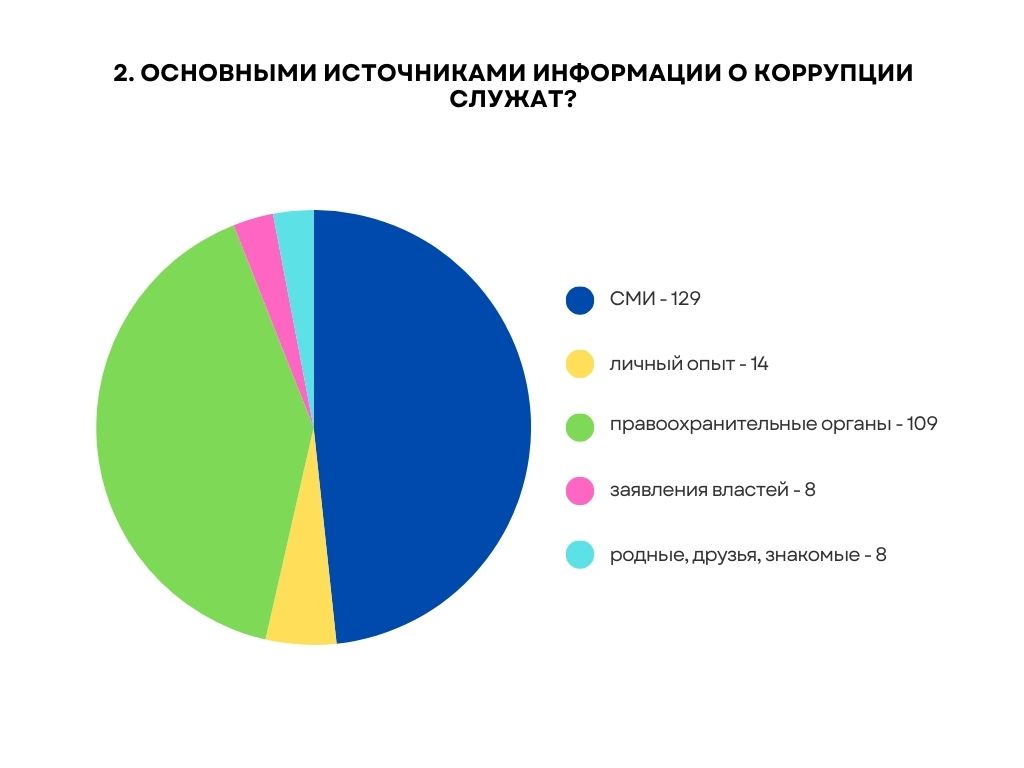 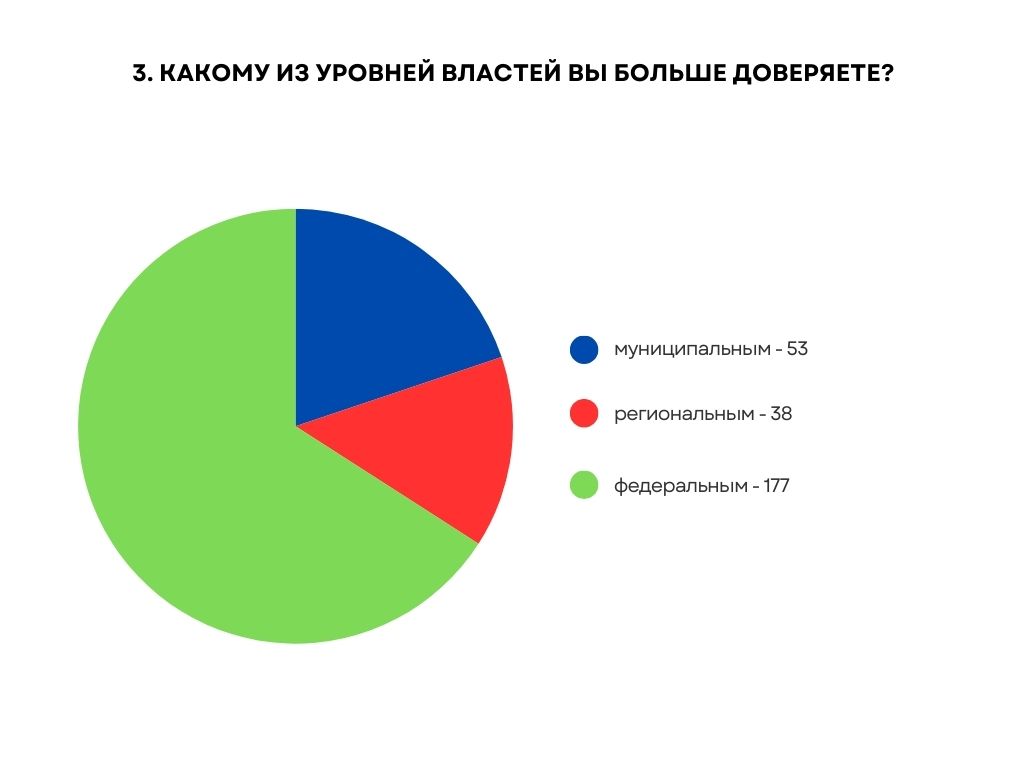 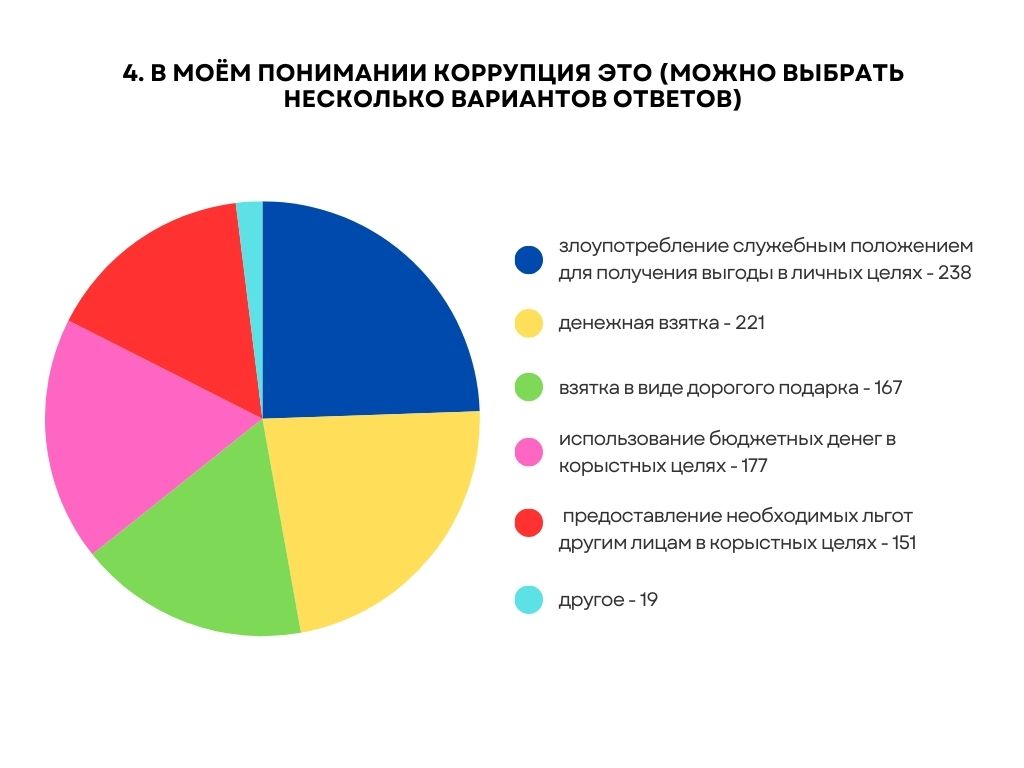 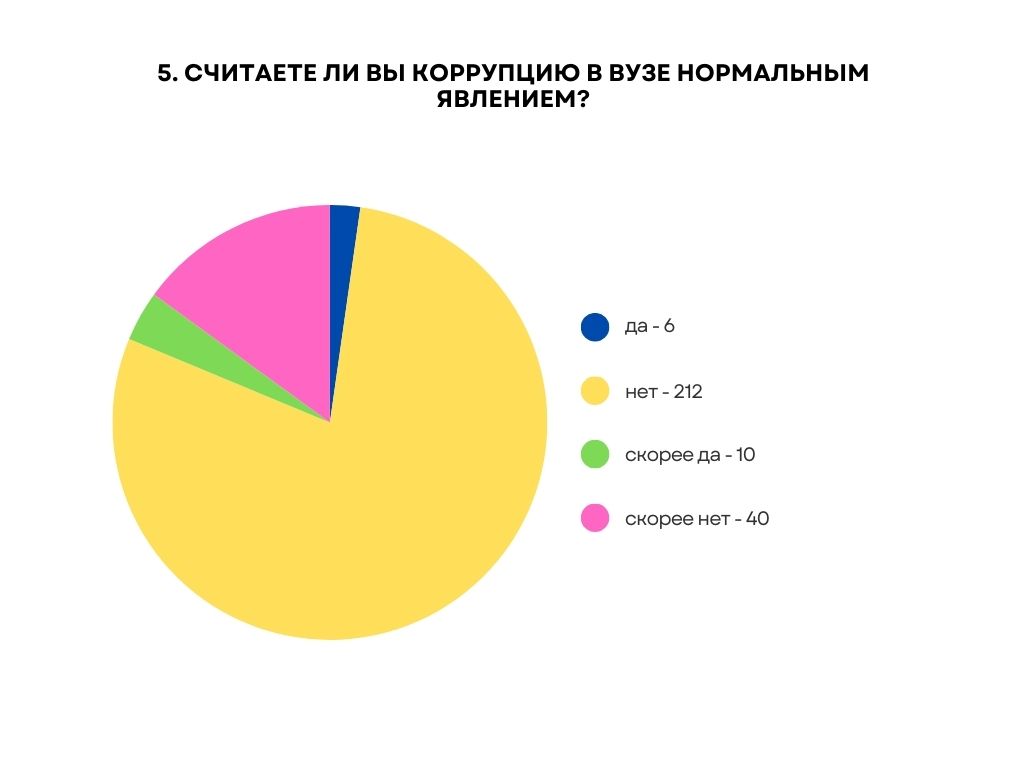 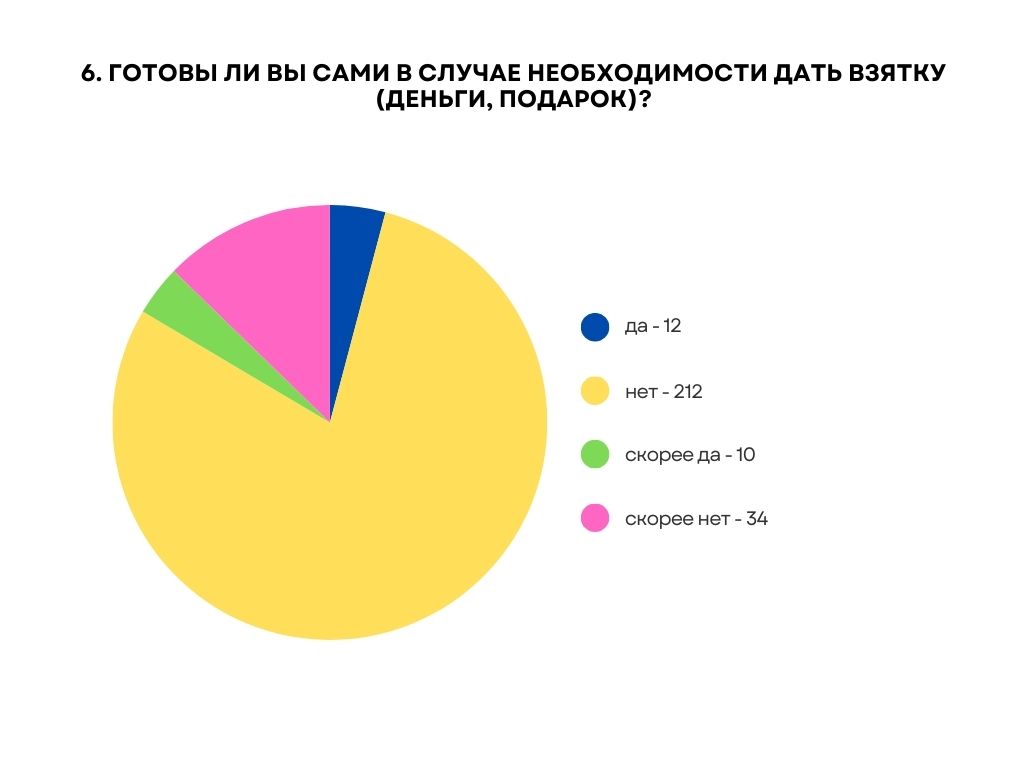 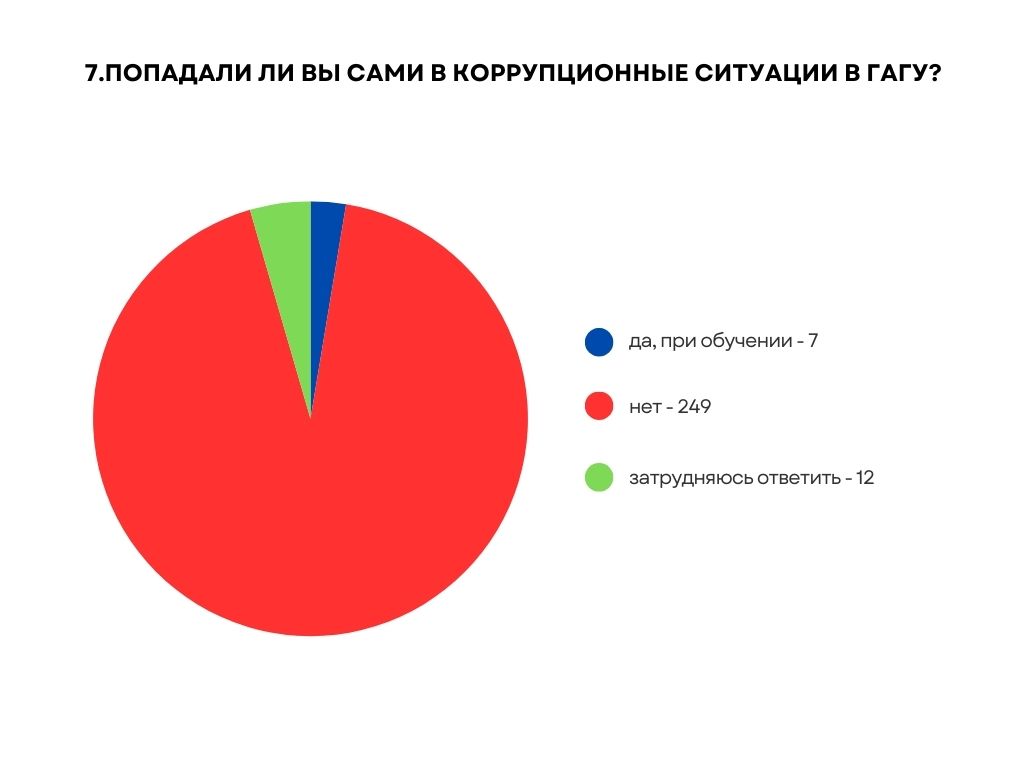 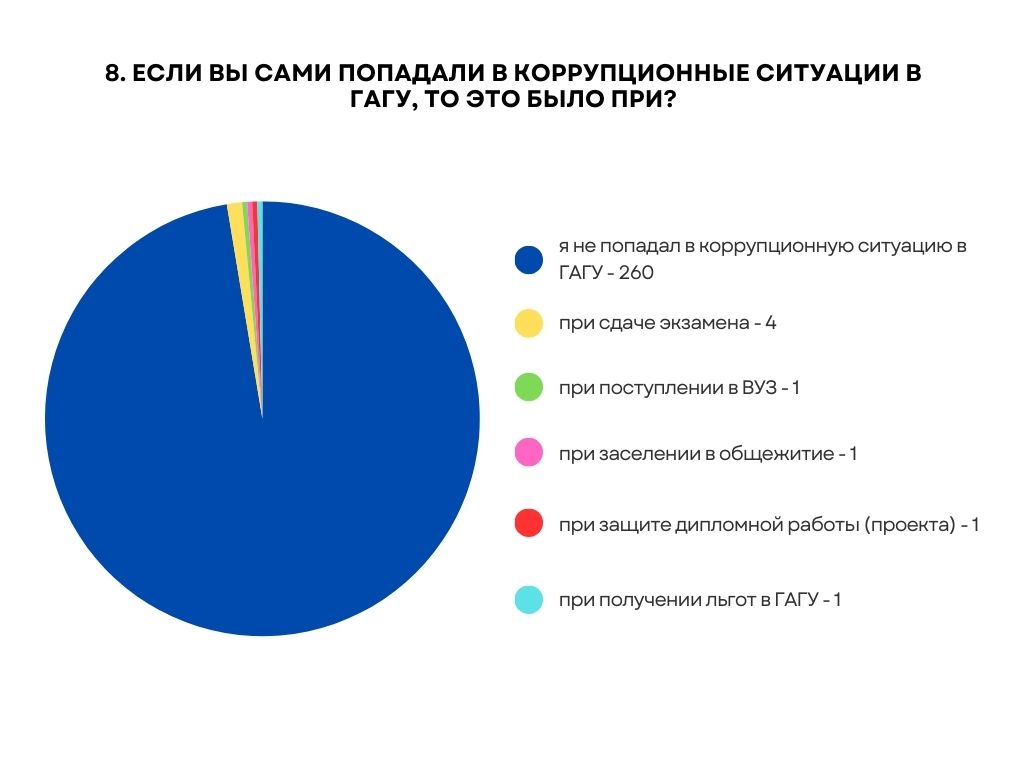 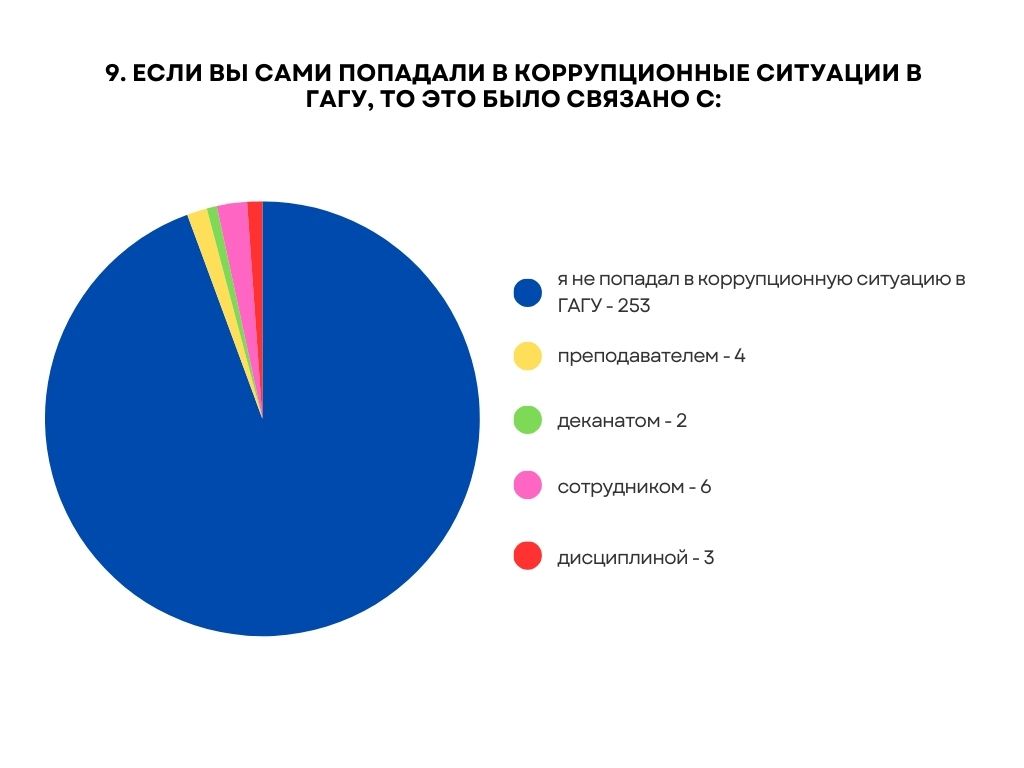 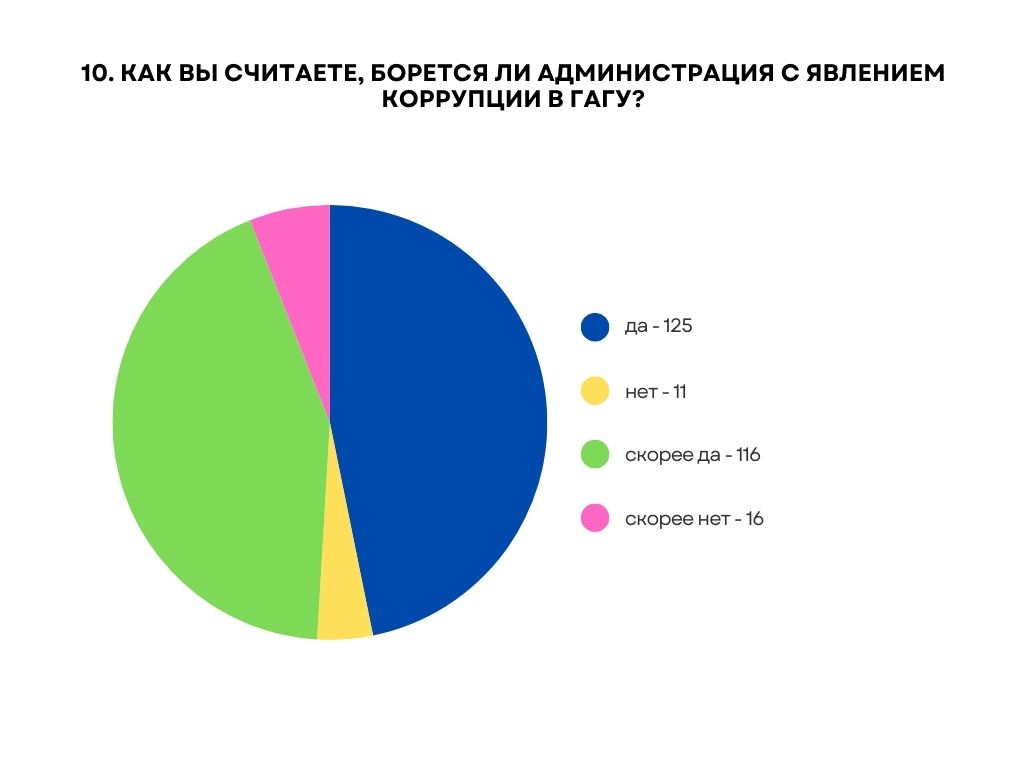 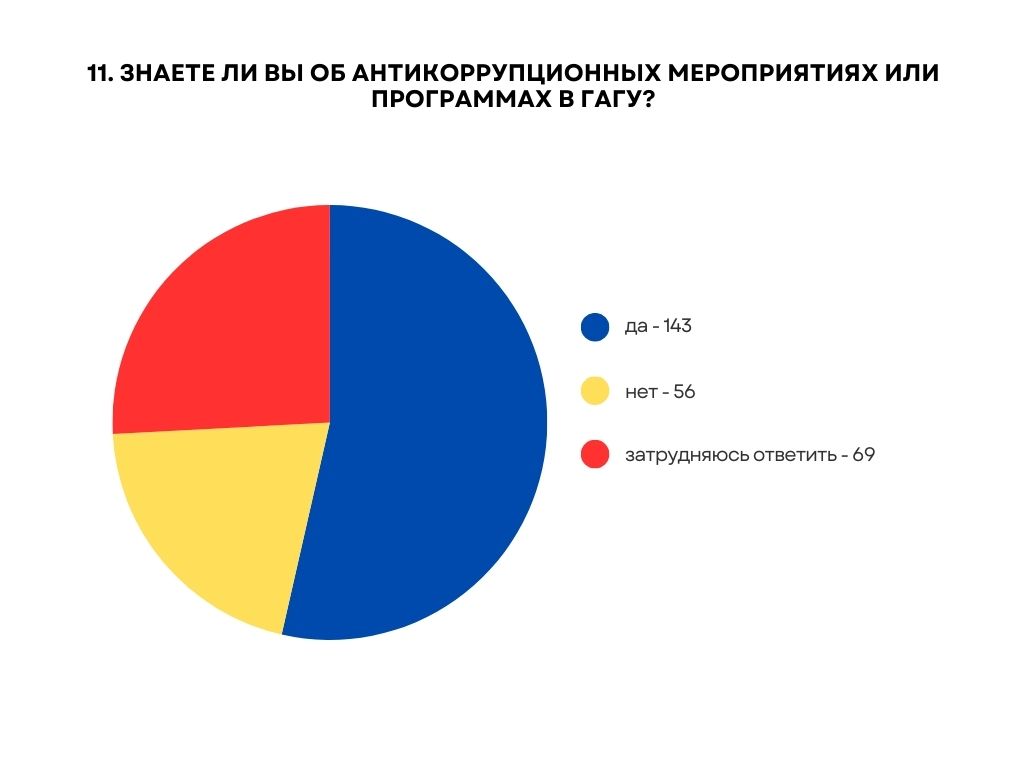 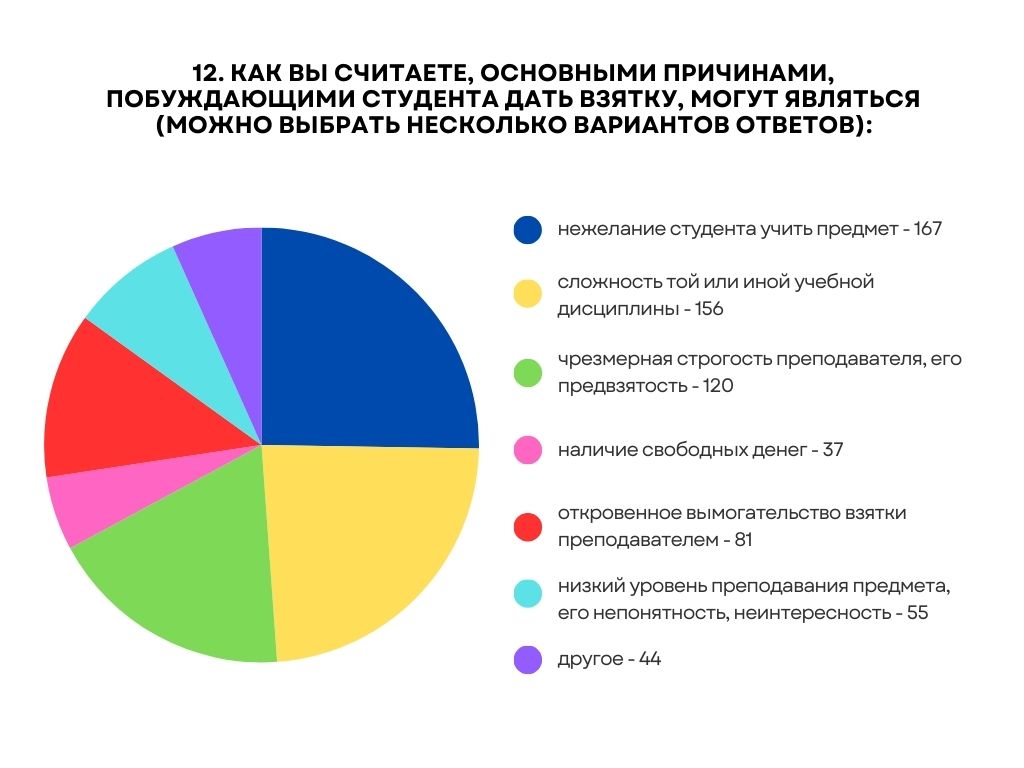 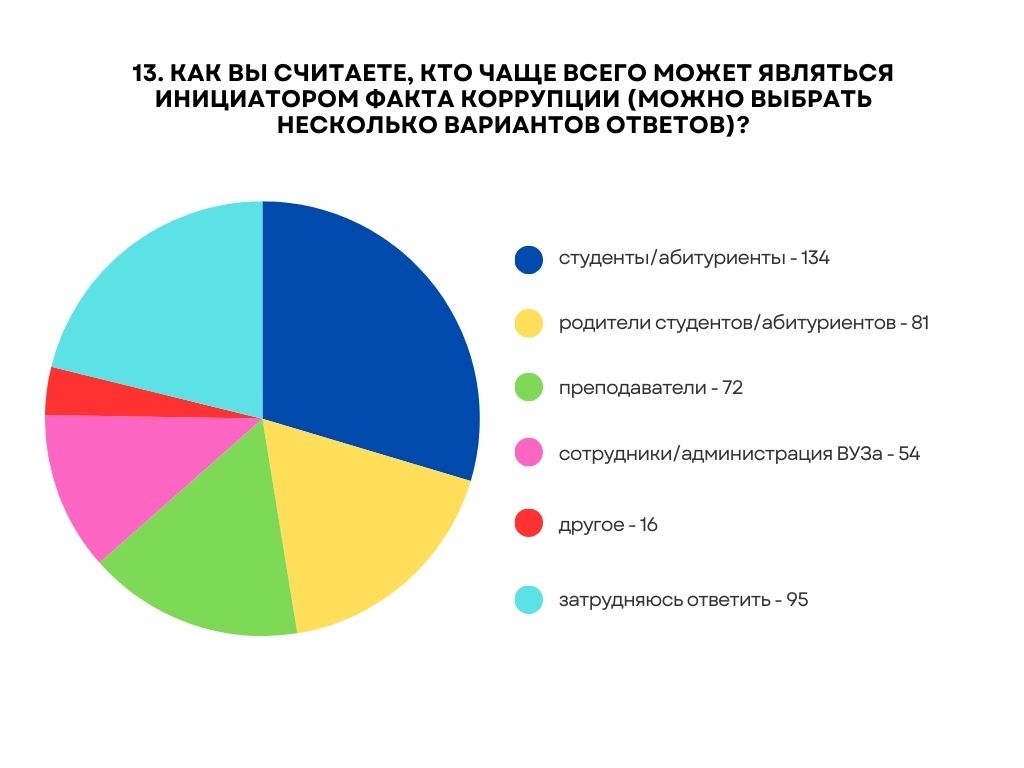 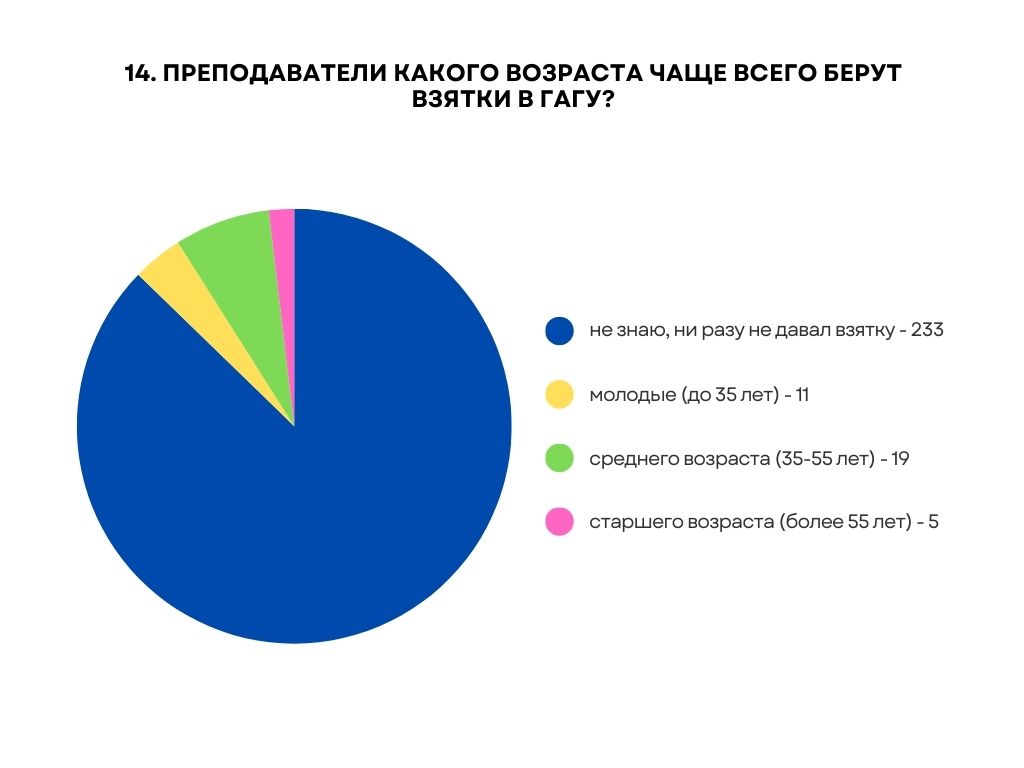 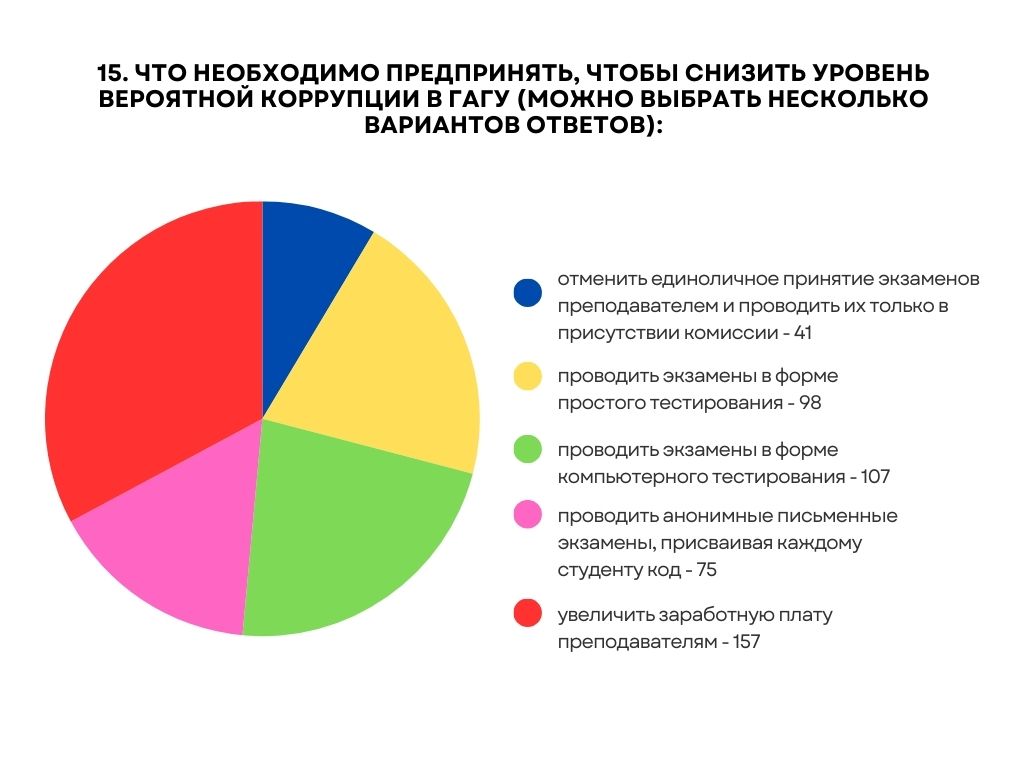 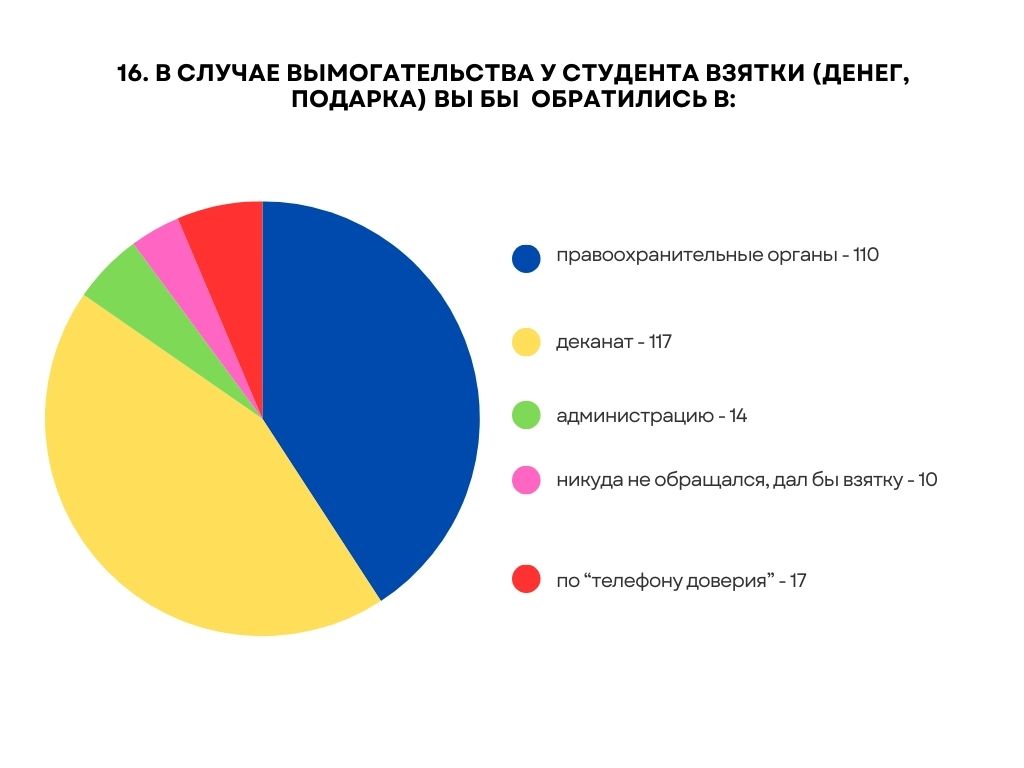 Преподаватели
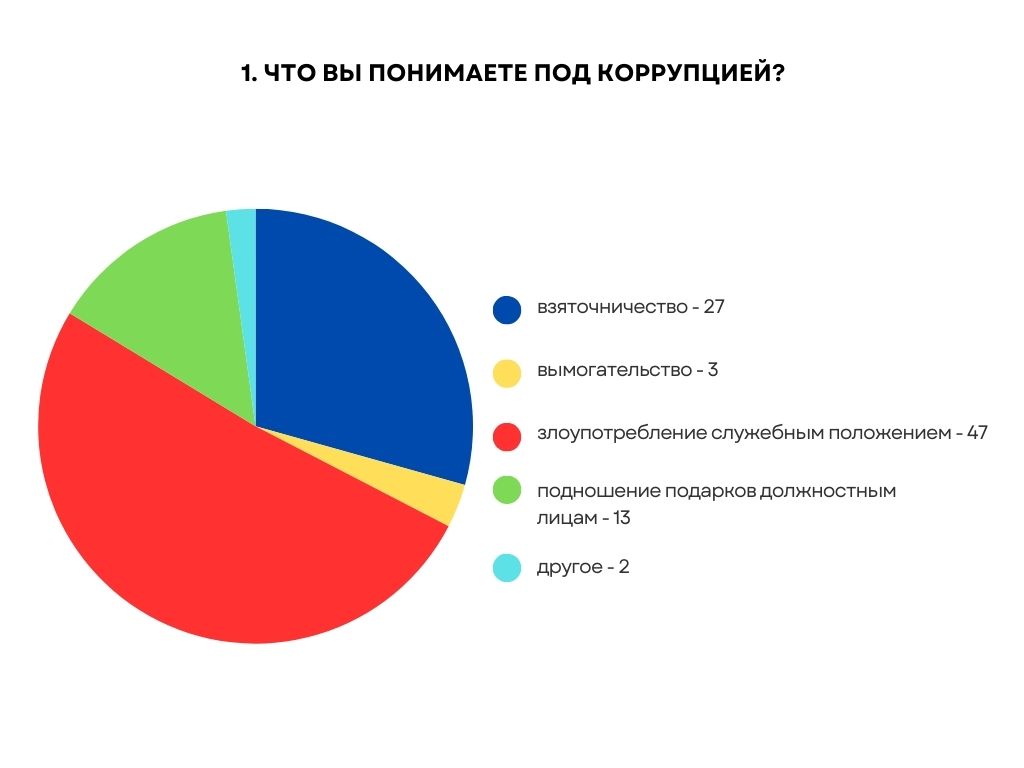 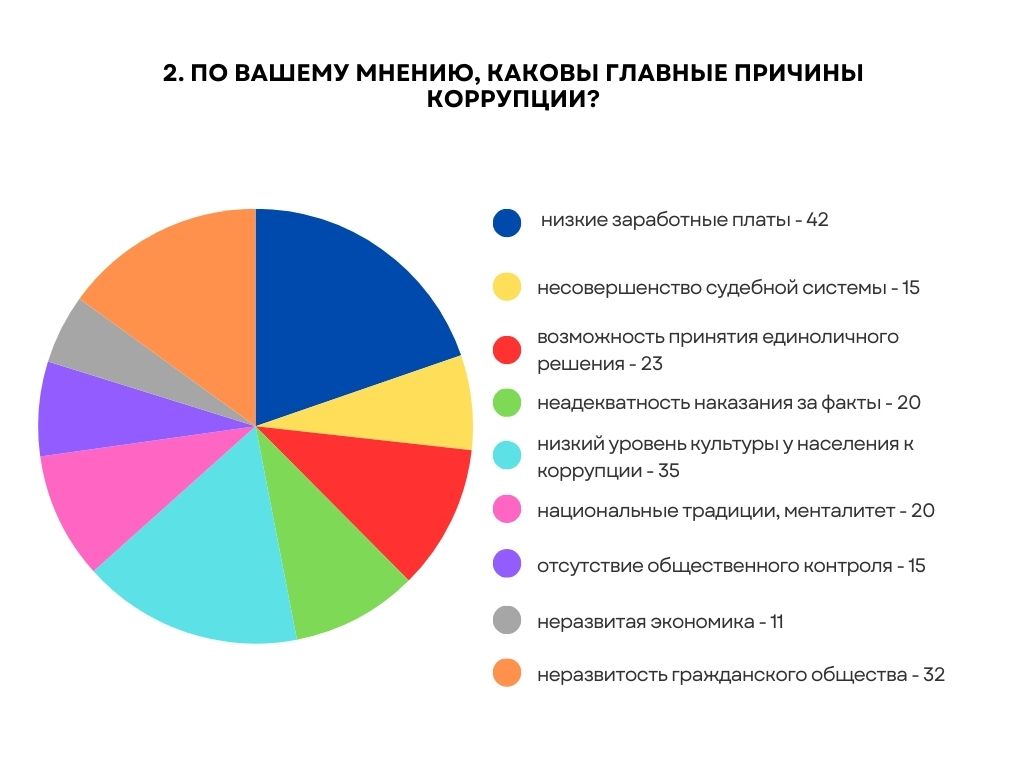 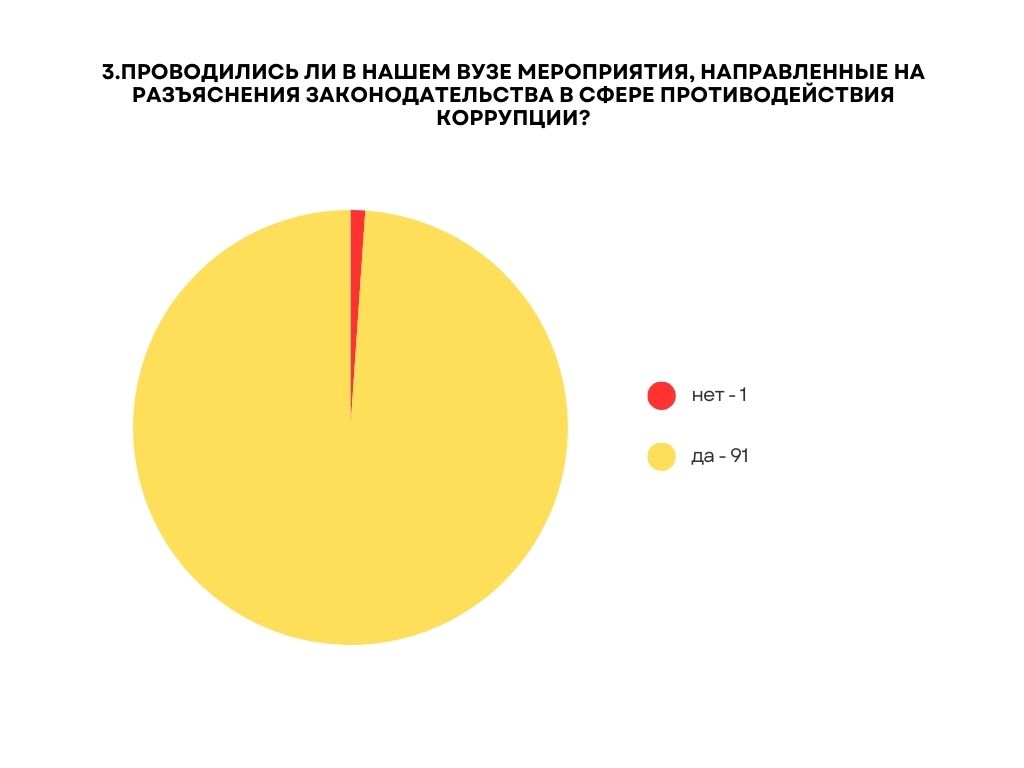 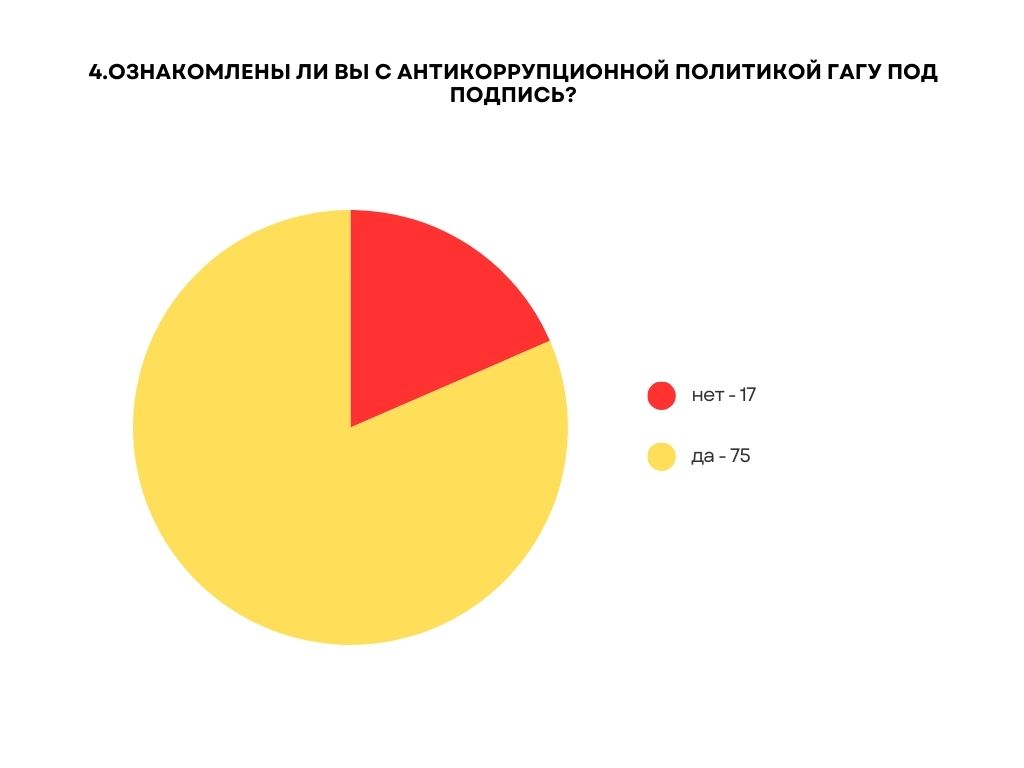 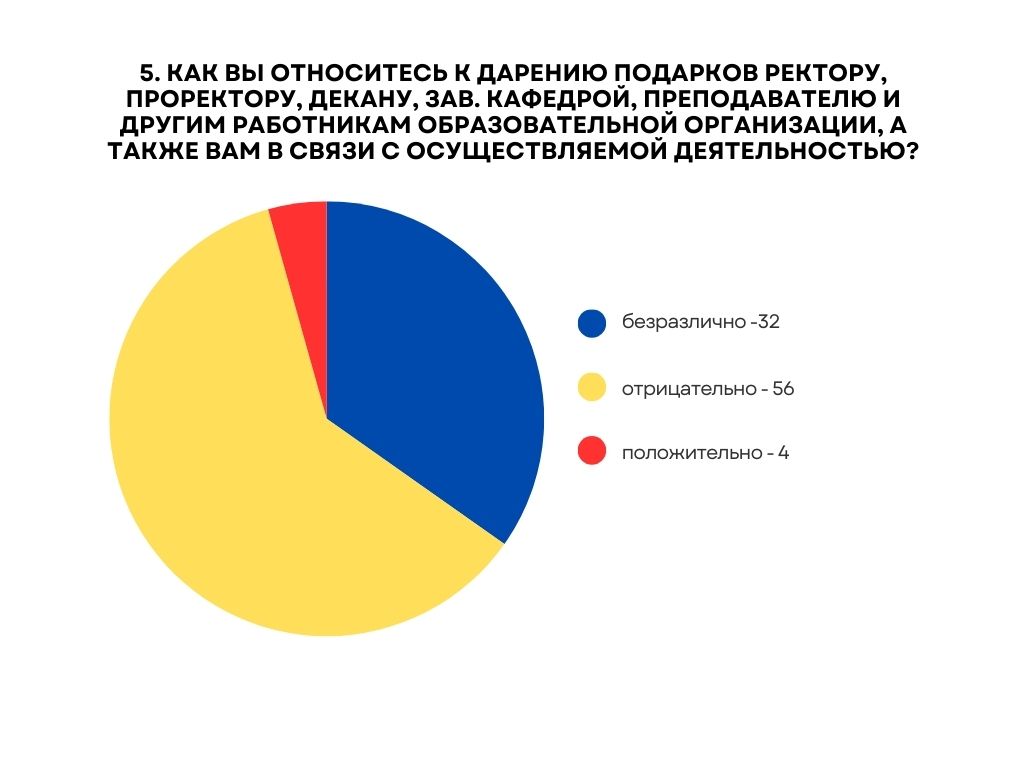 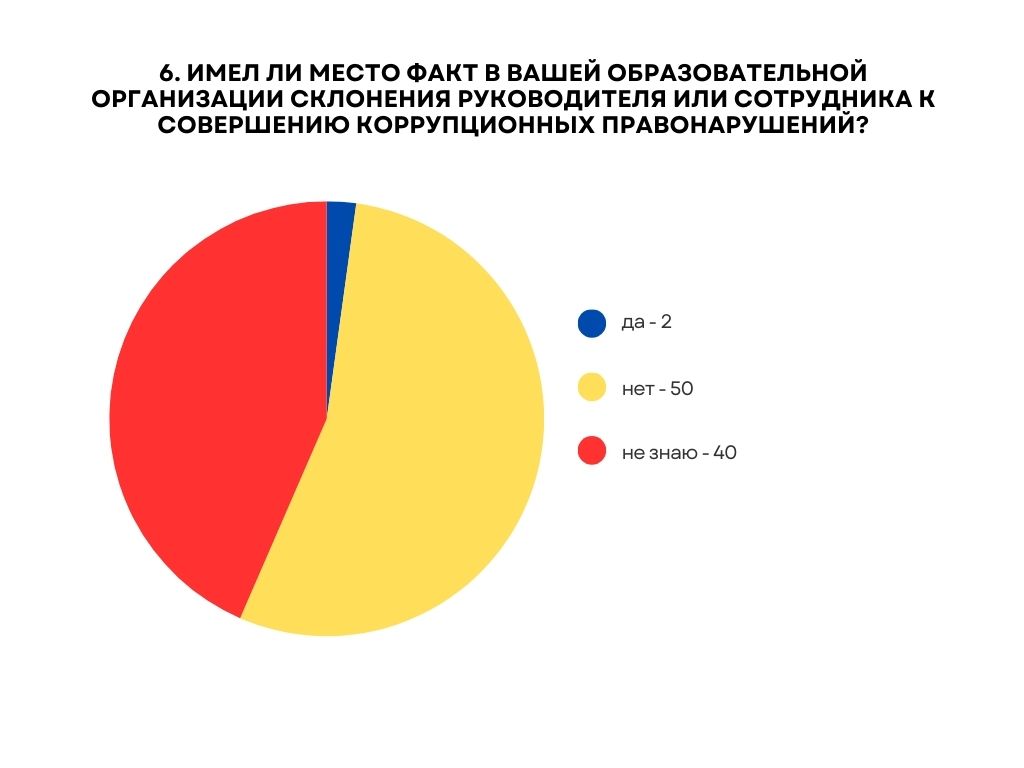 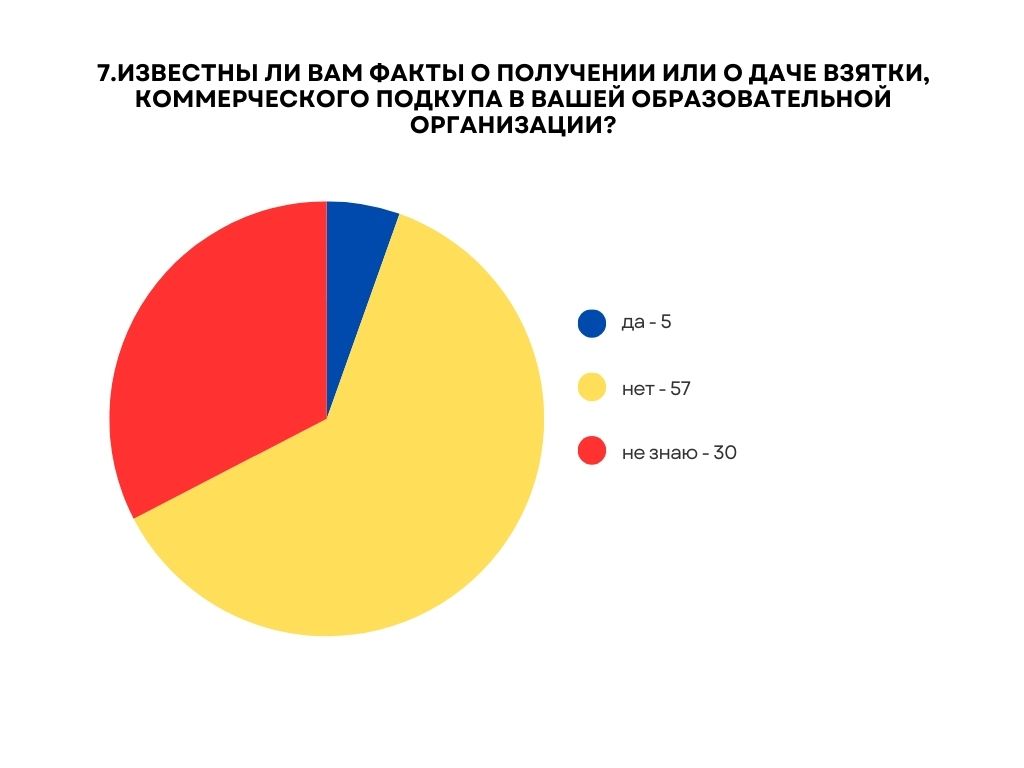 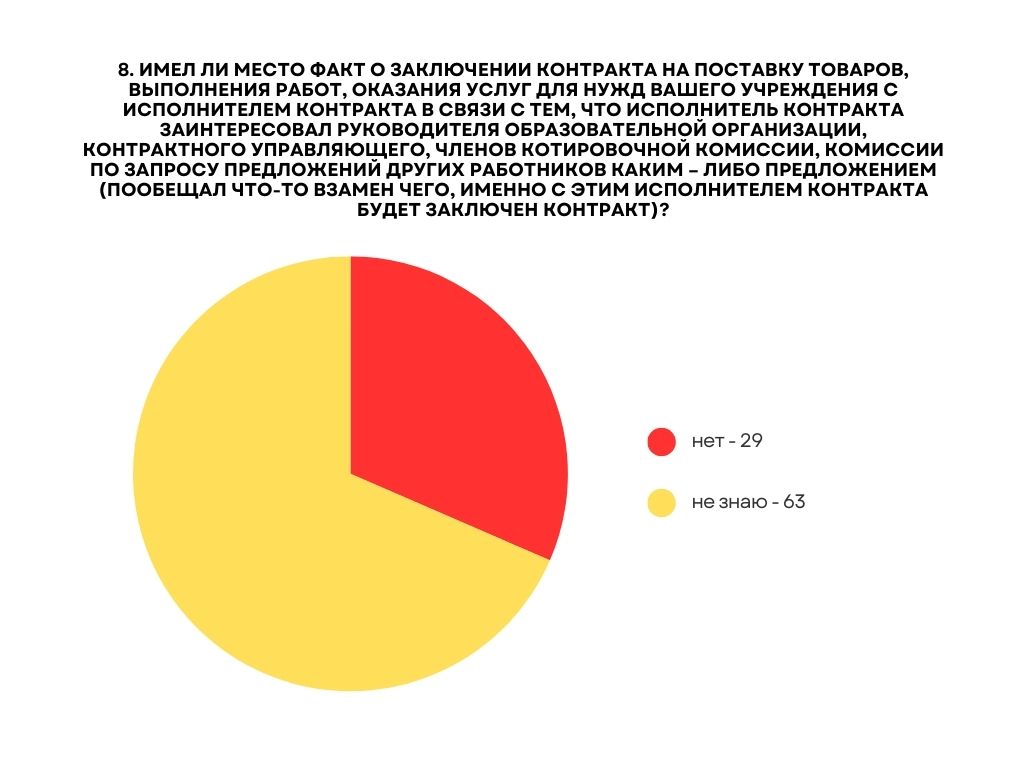 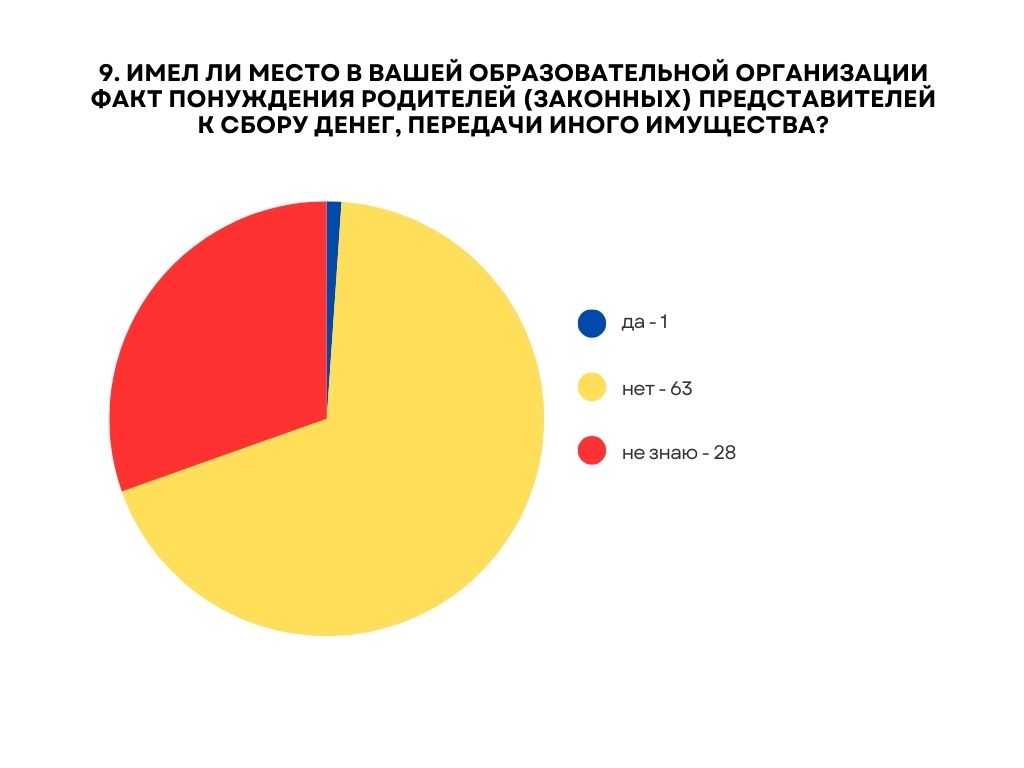 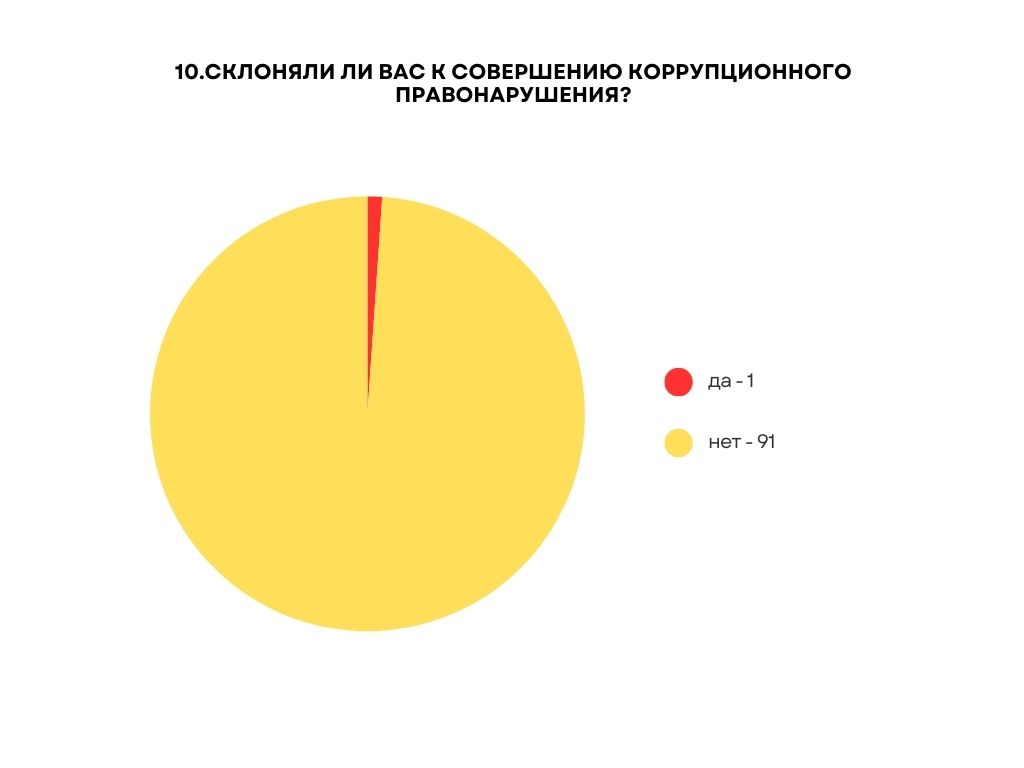 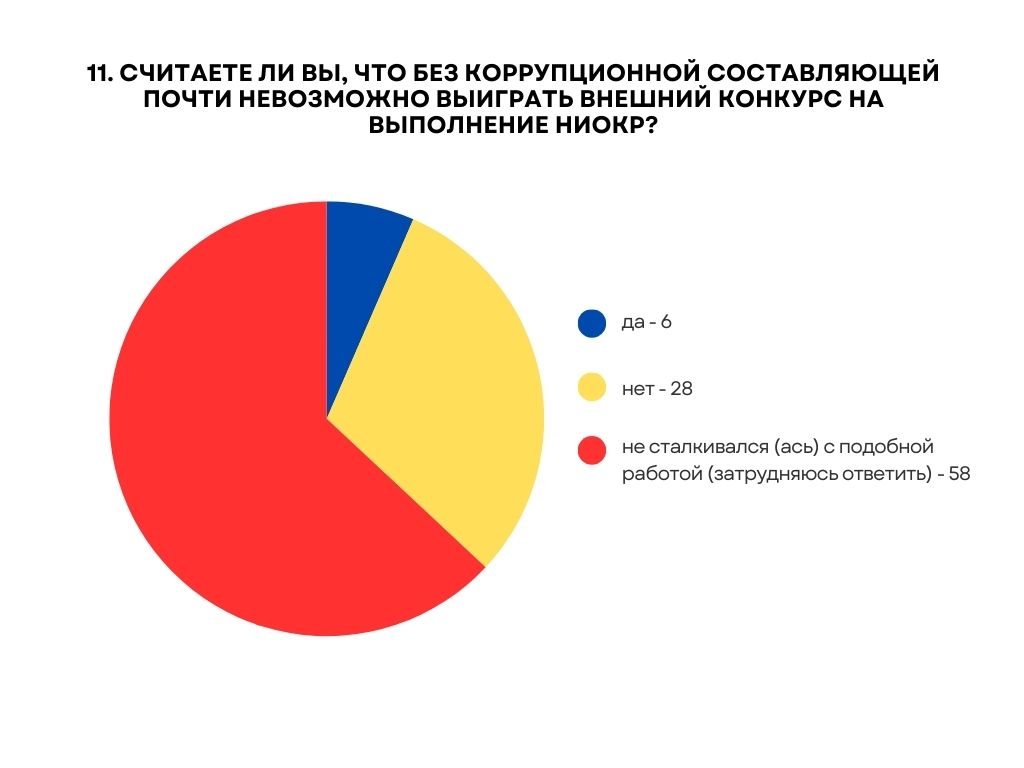 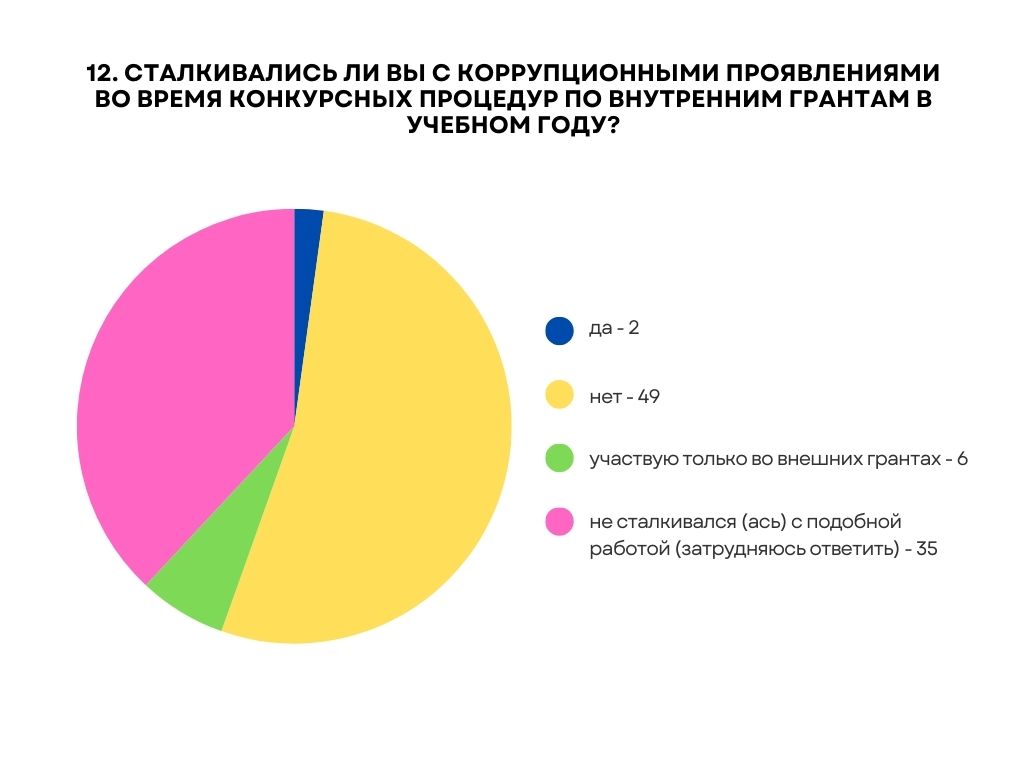 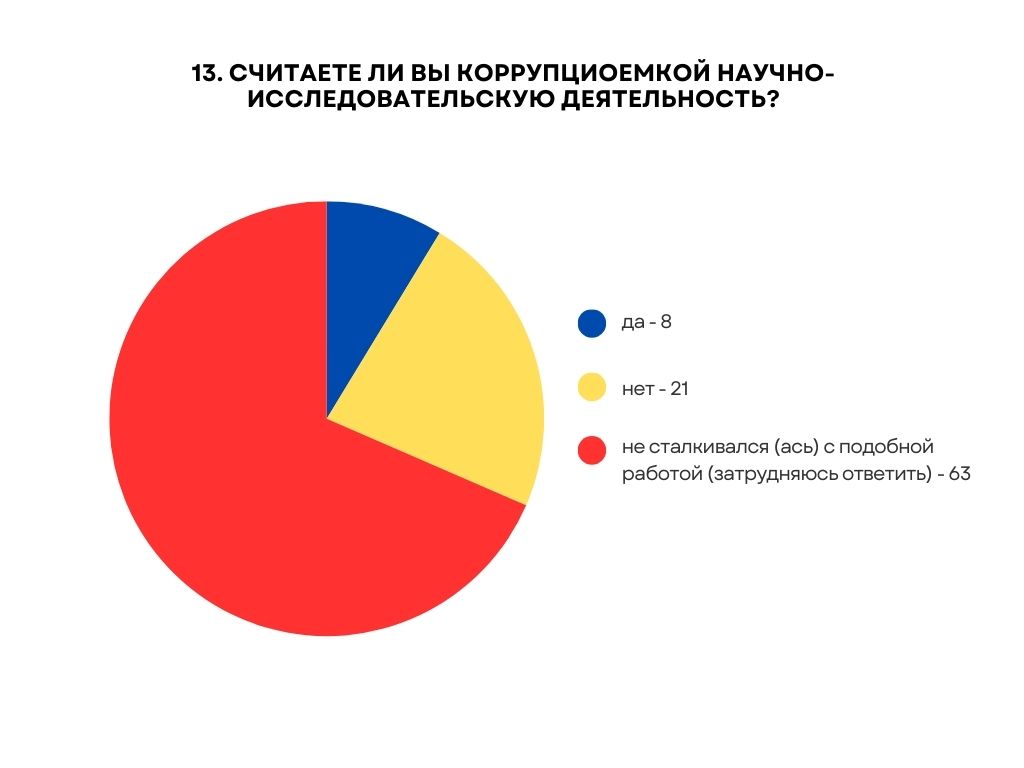 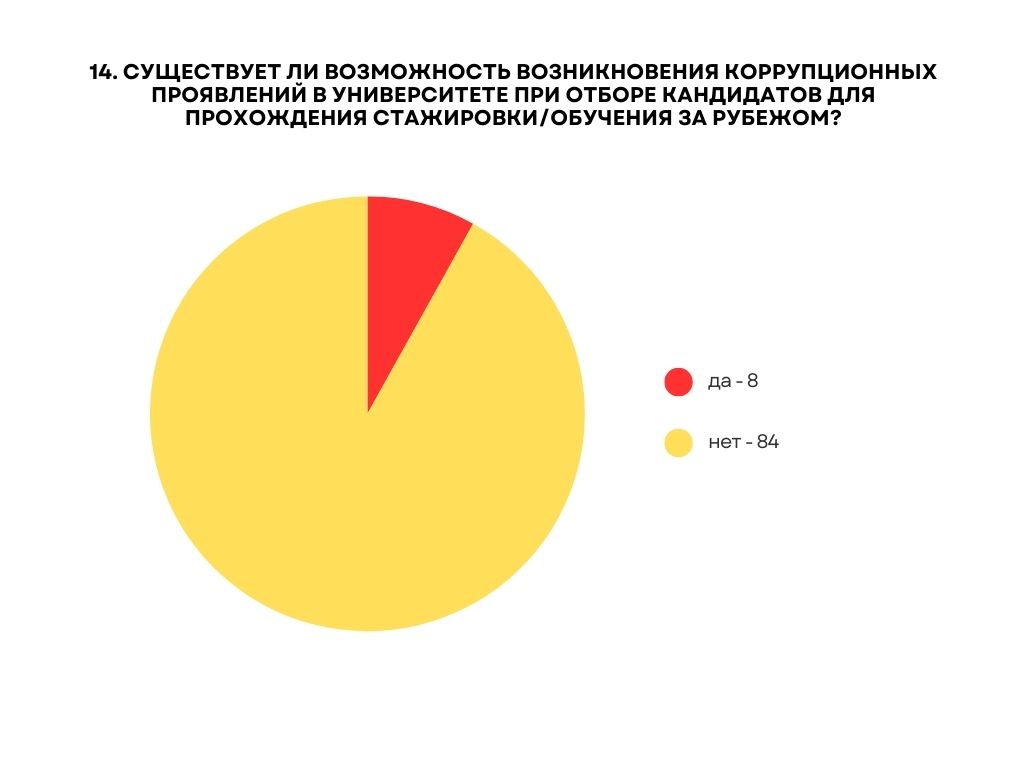 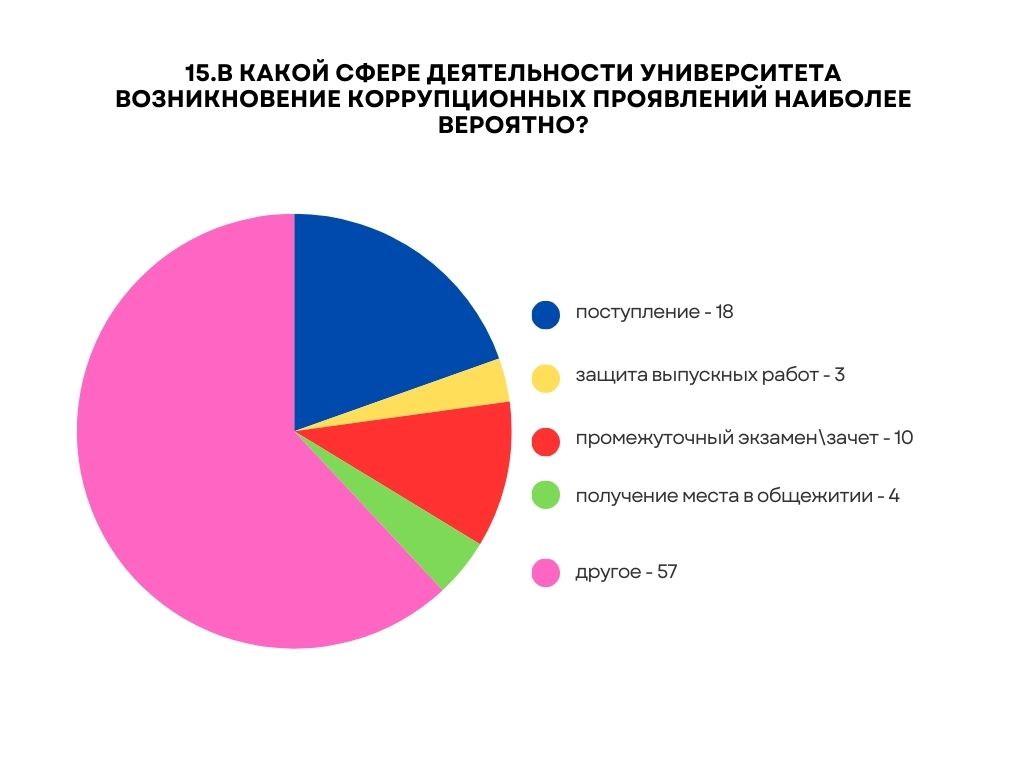 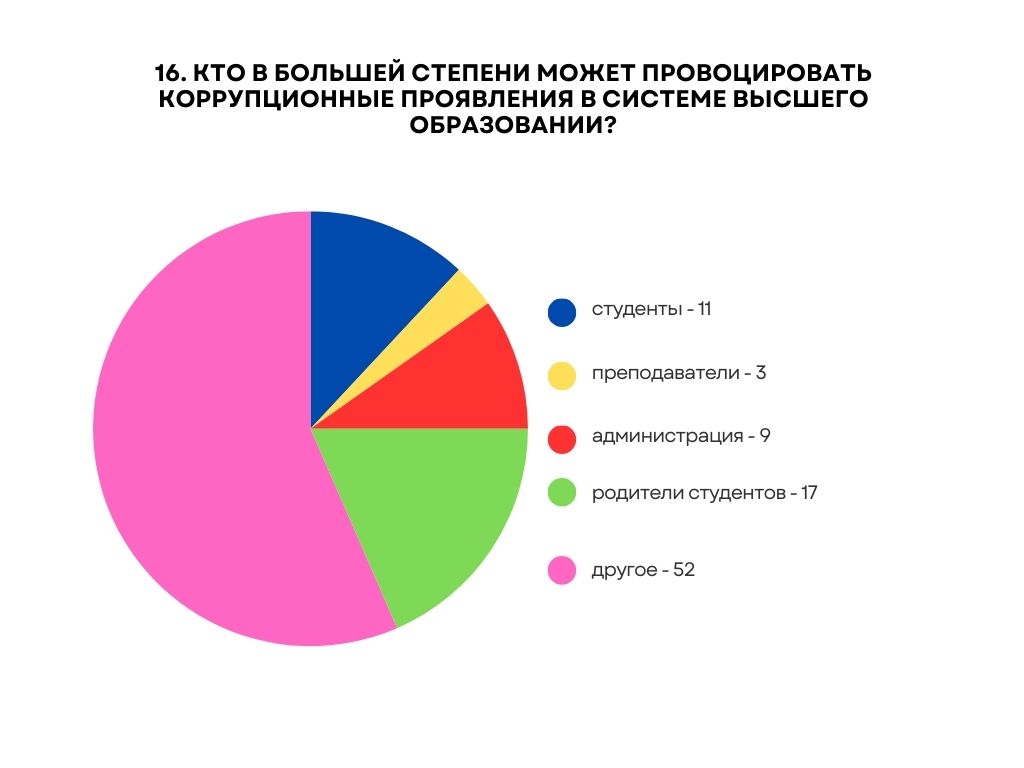 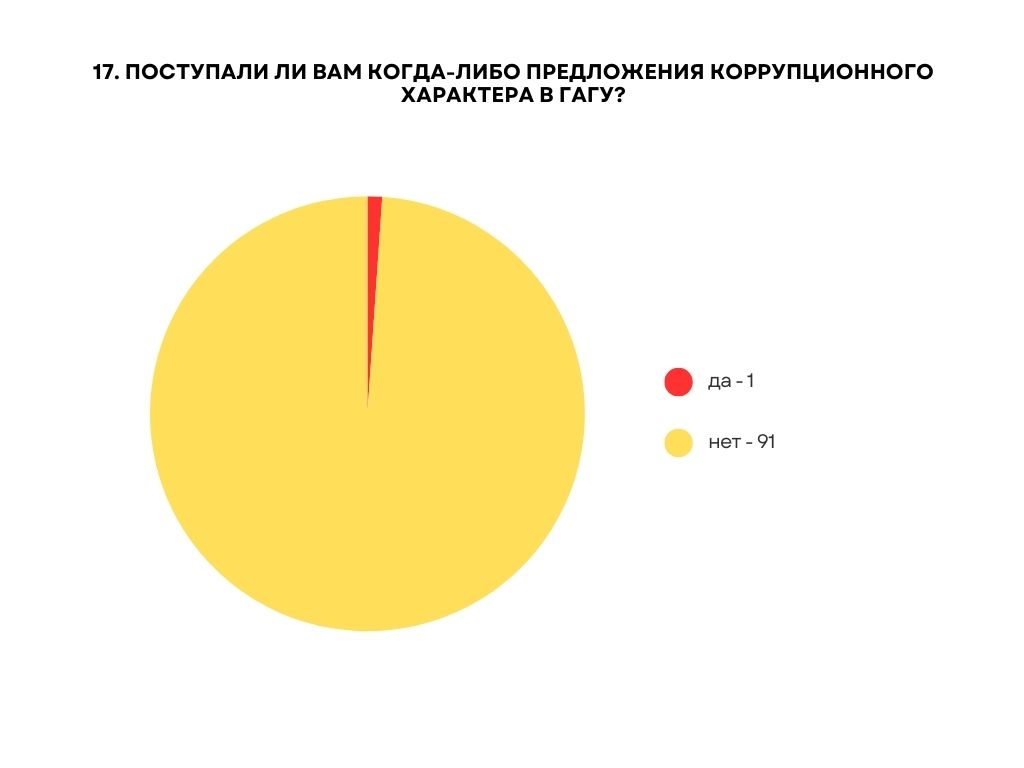 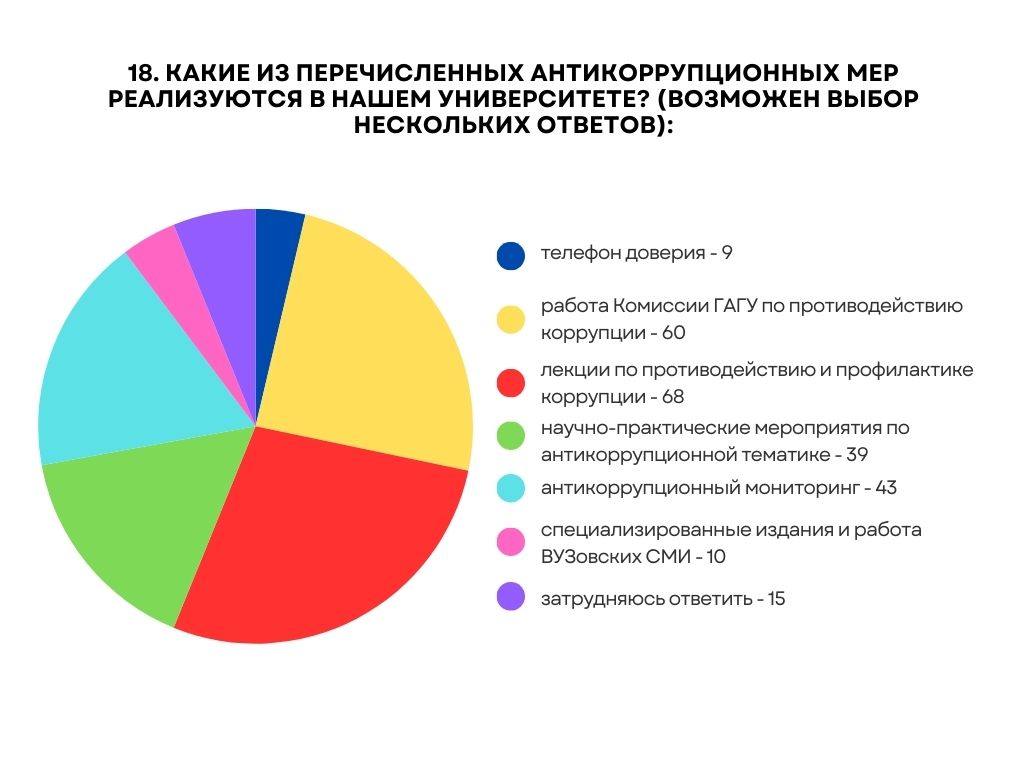 магистранты и аспиранты
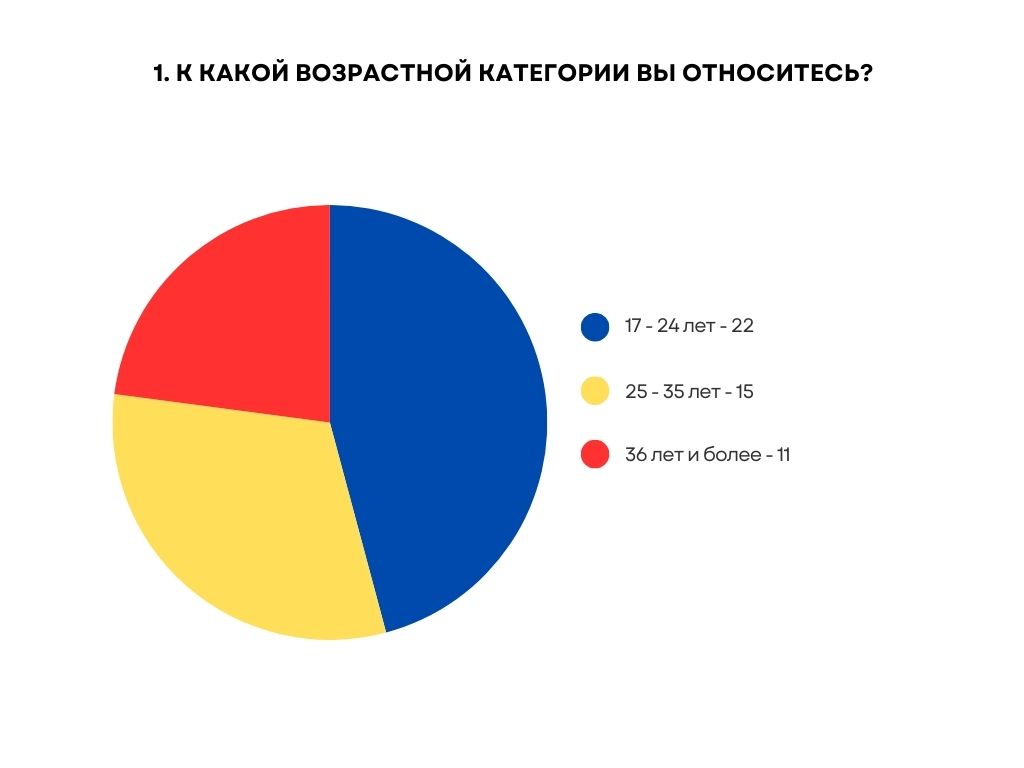 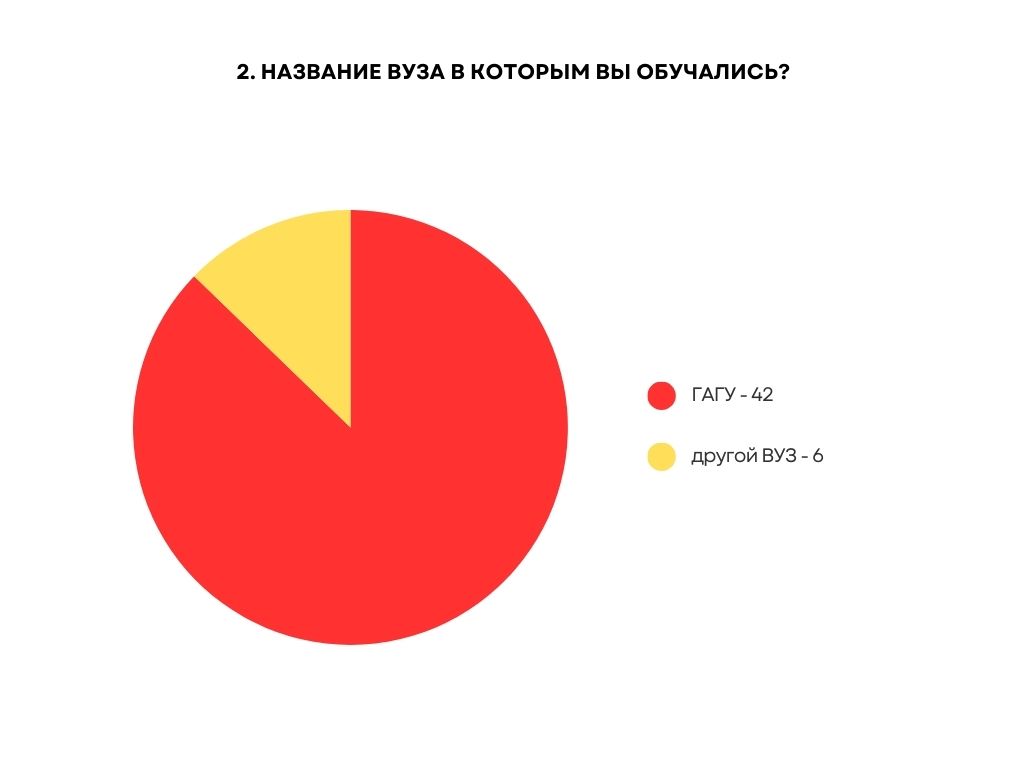 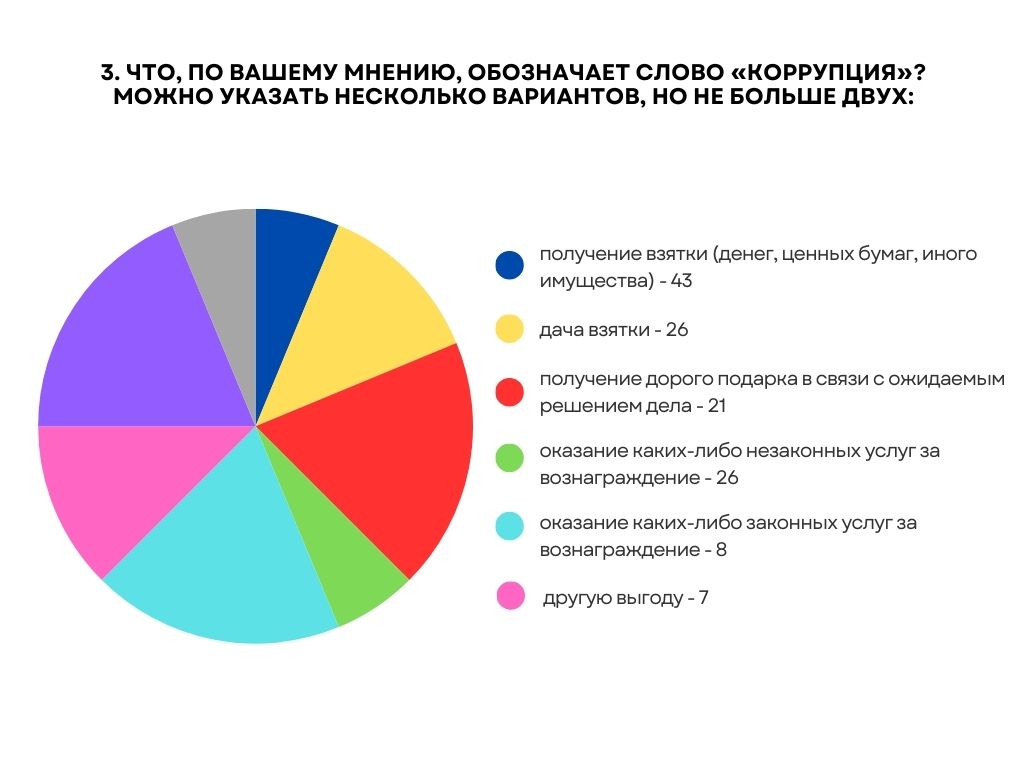 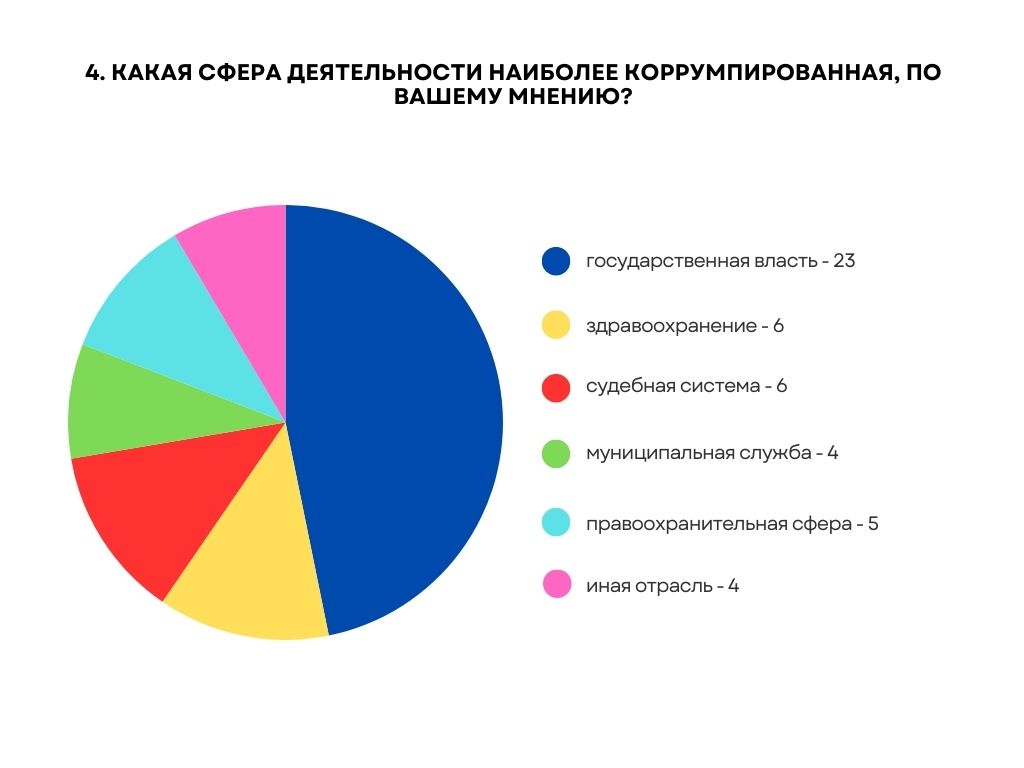 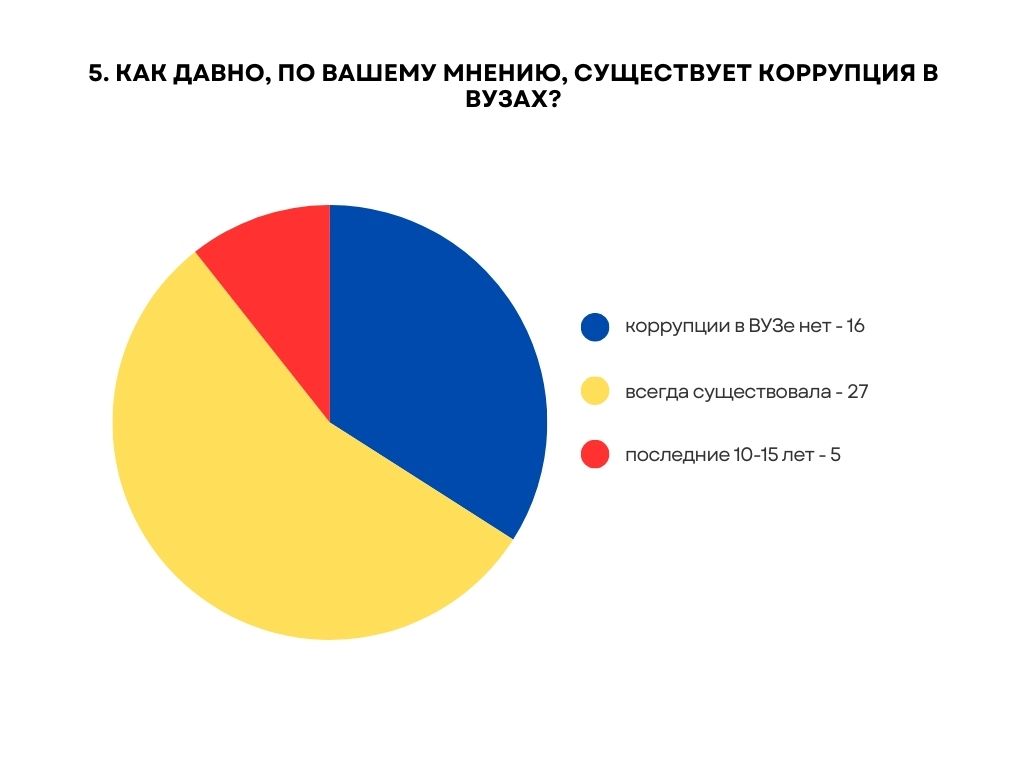 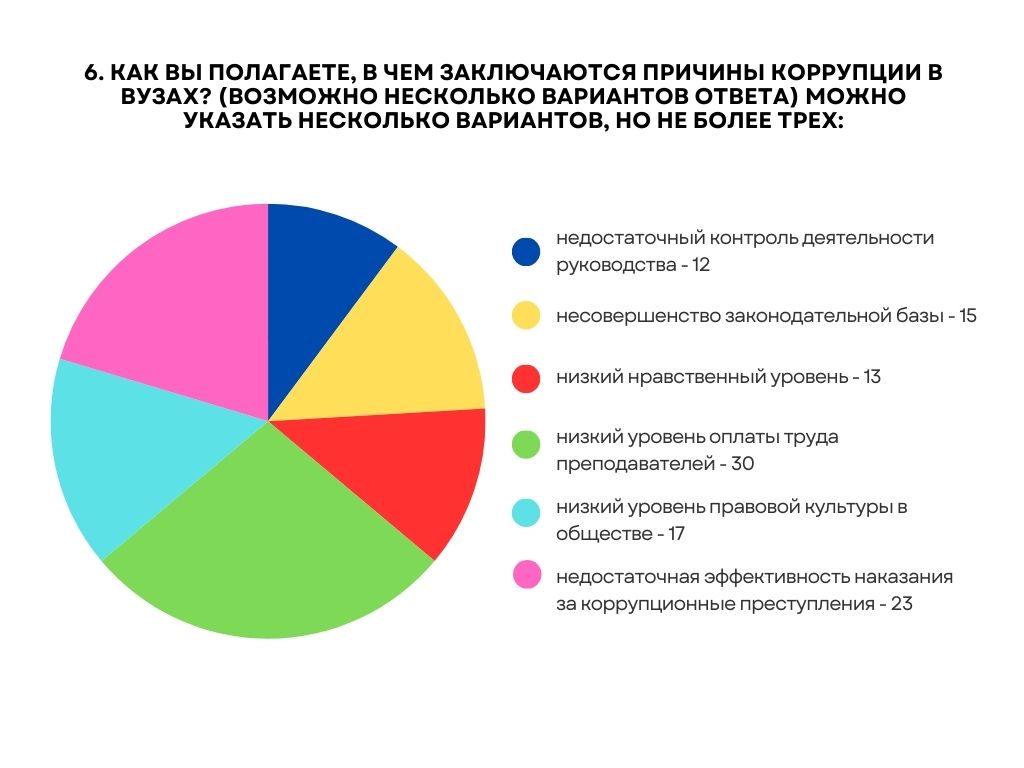 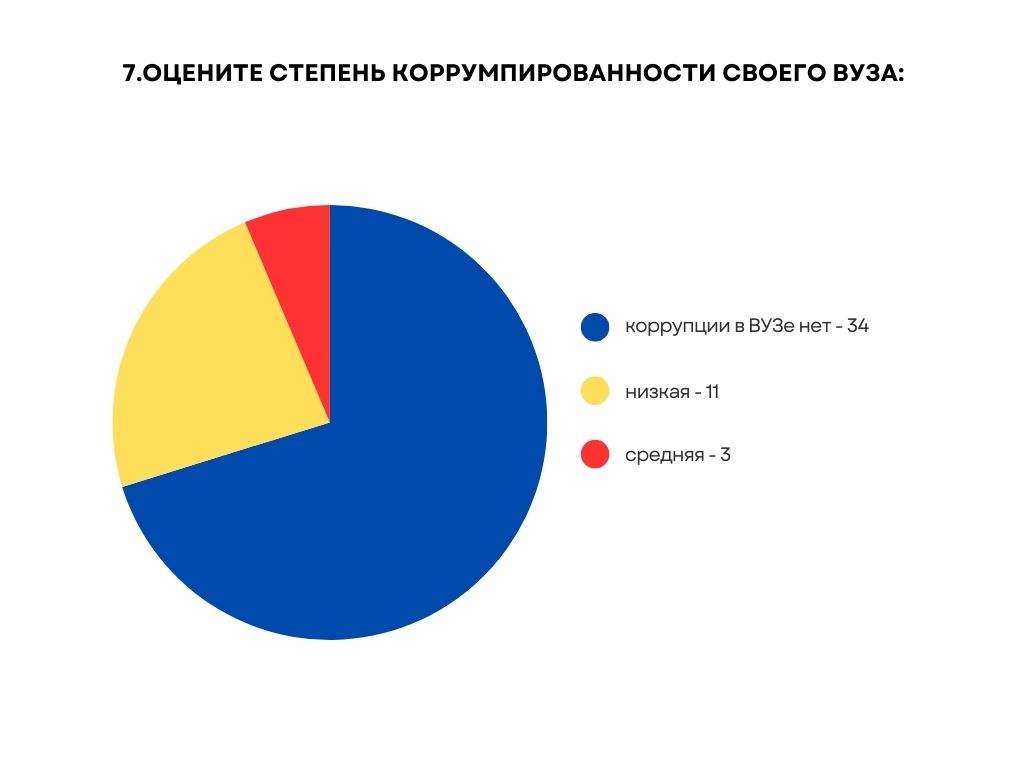 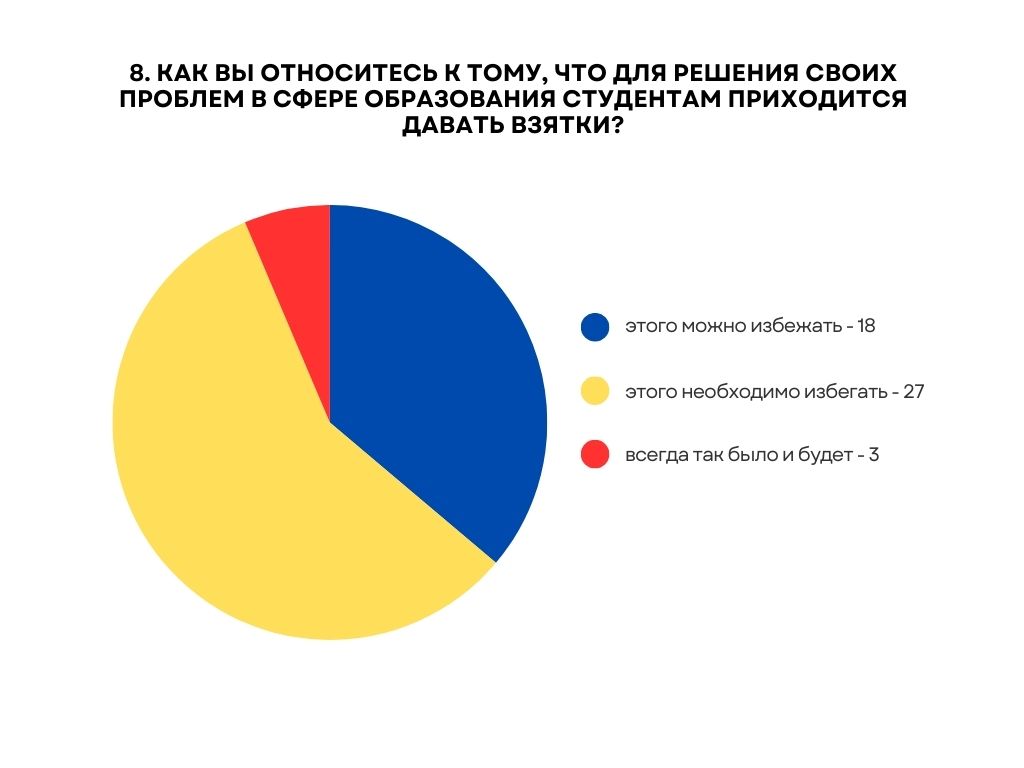 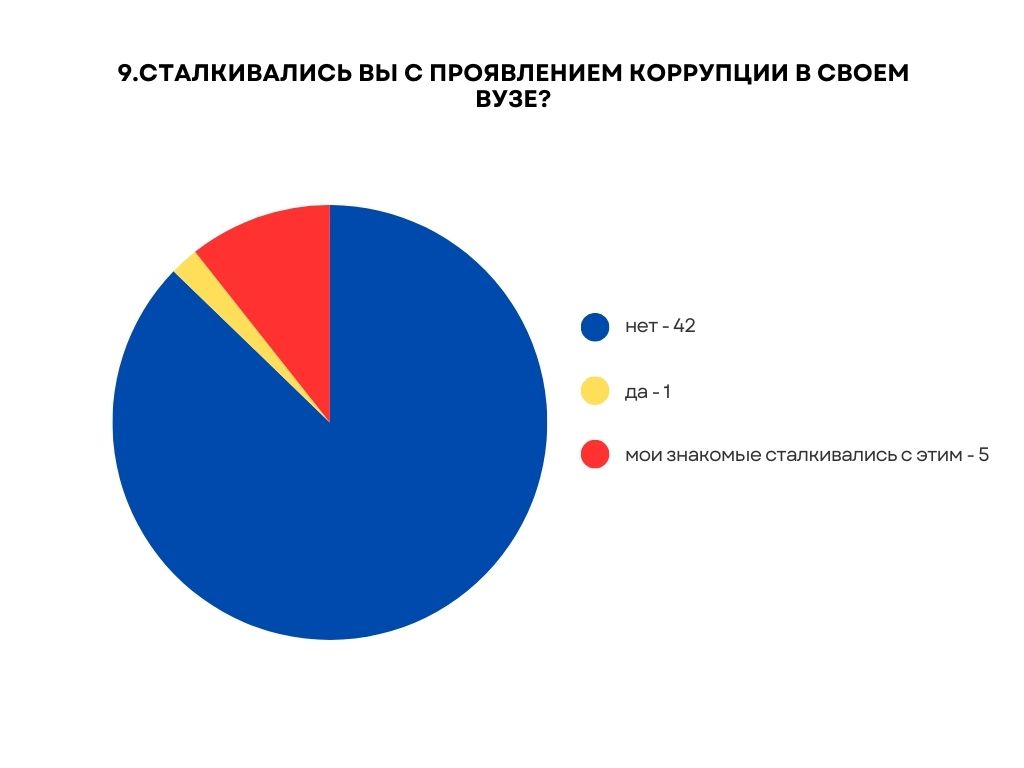 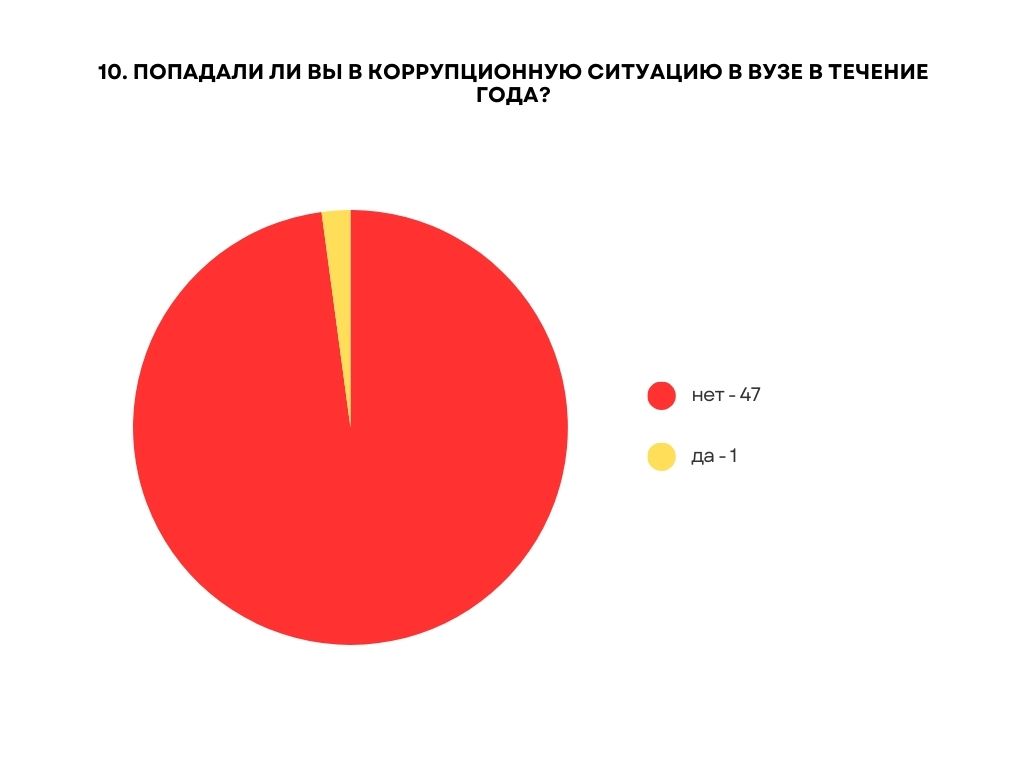 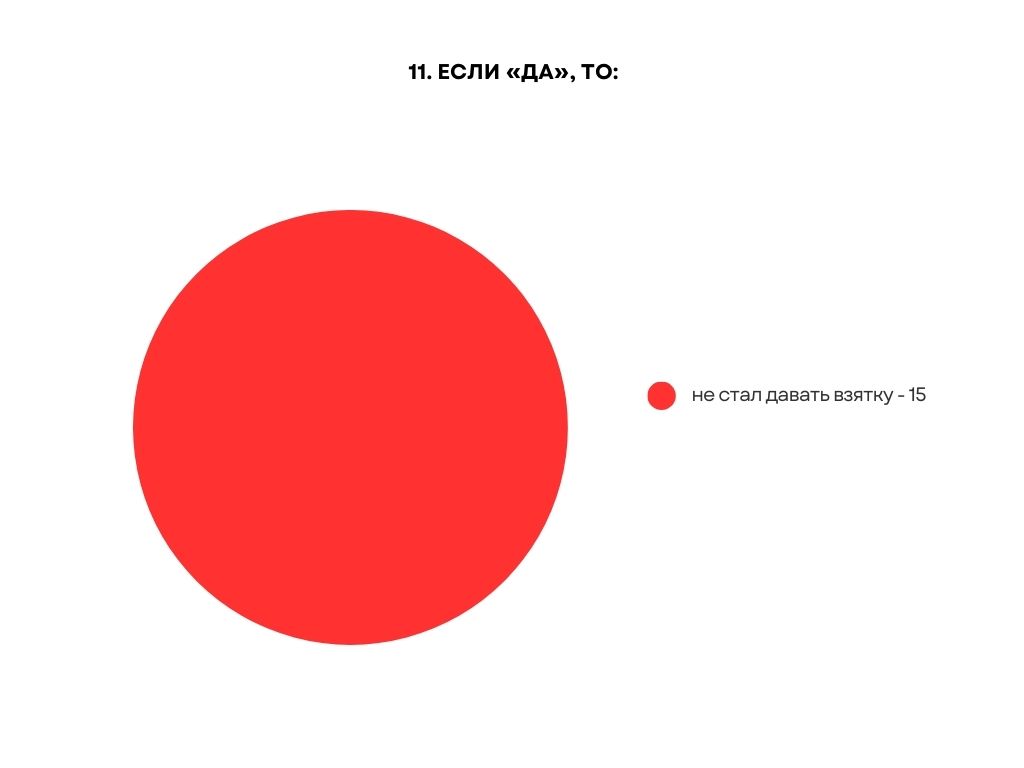 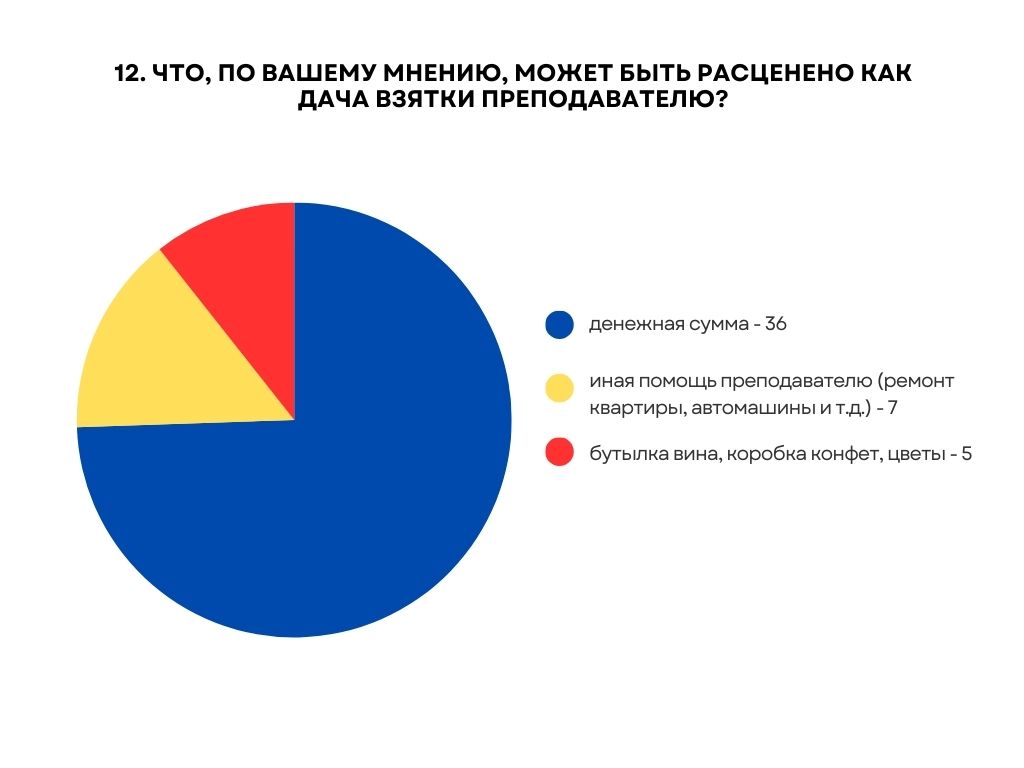 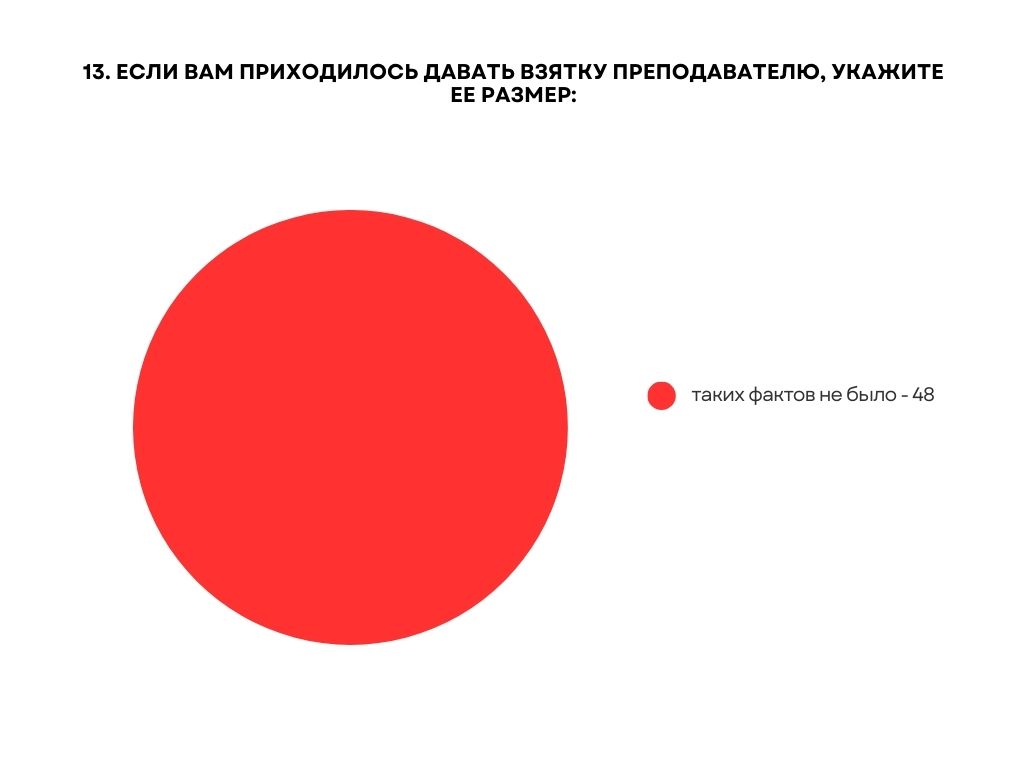 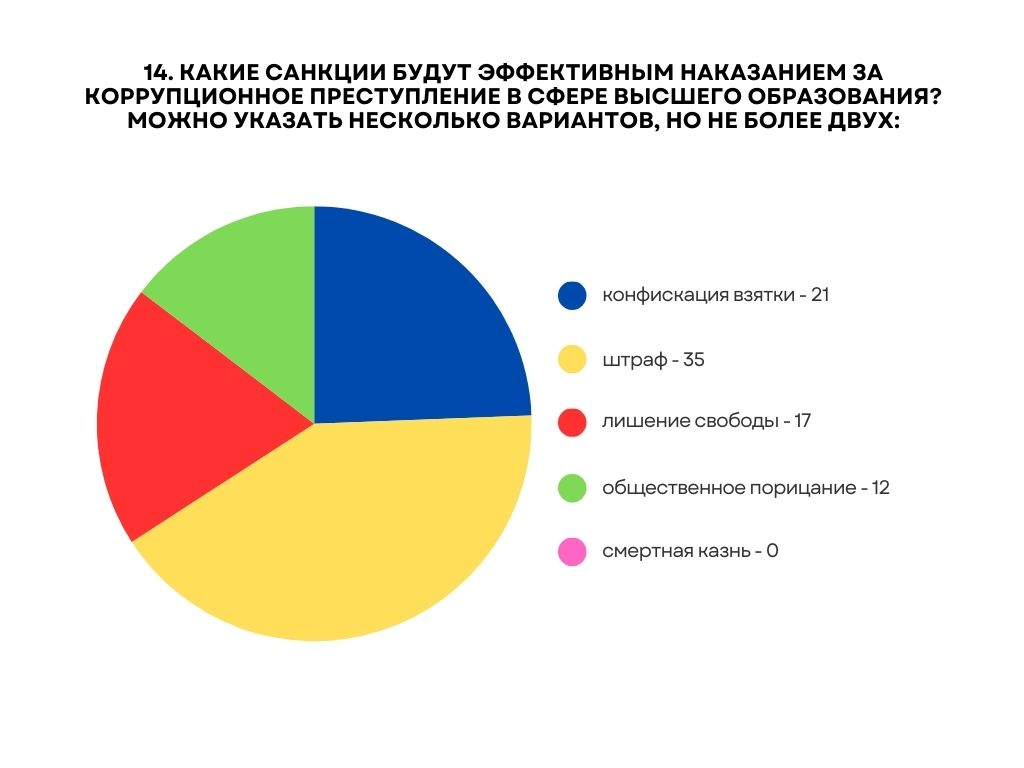 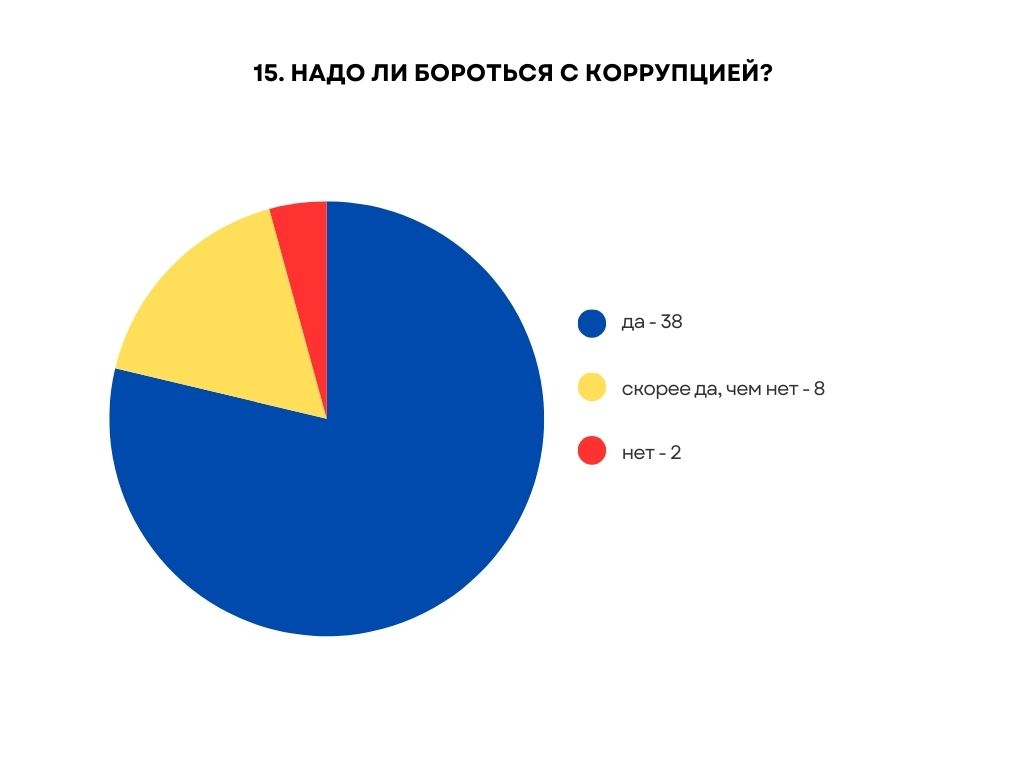 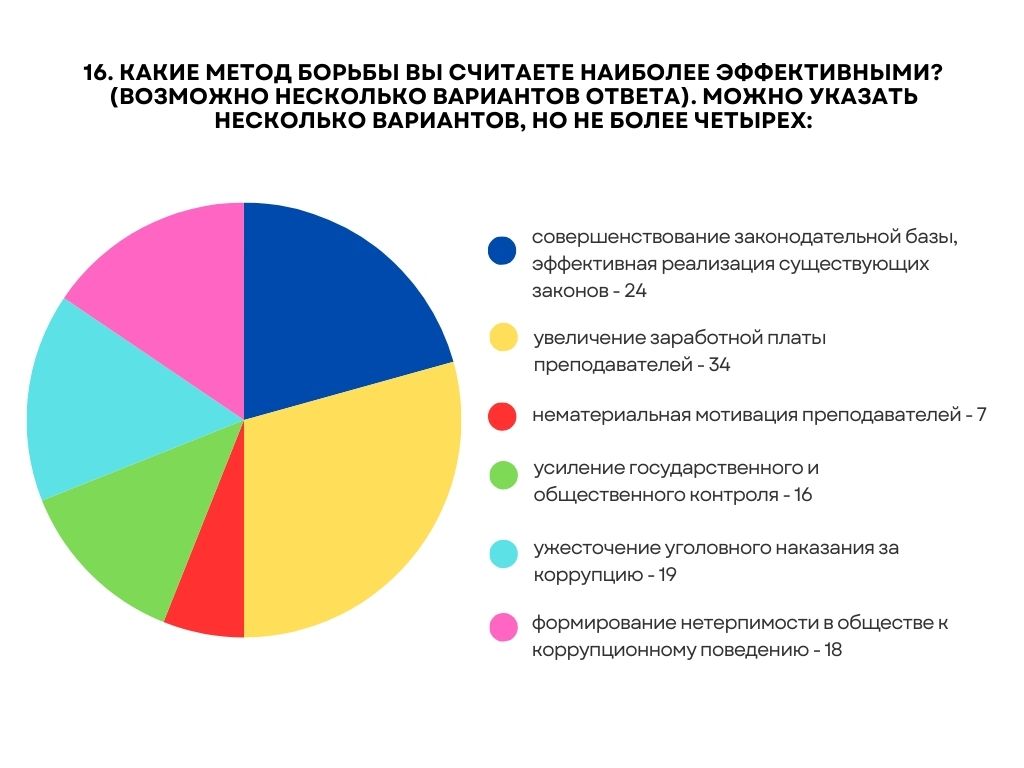 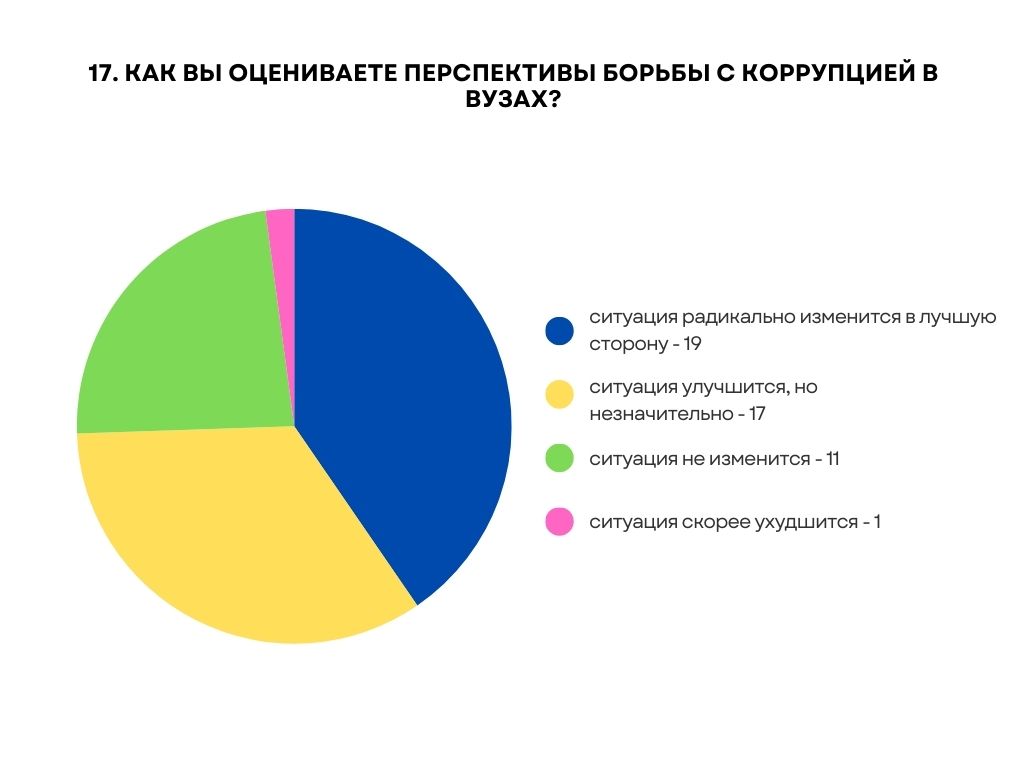 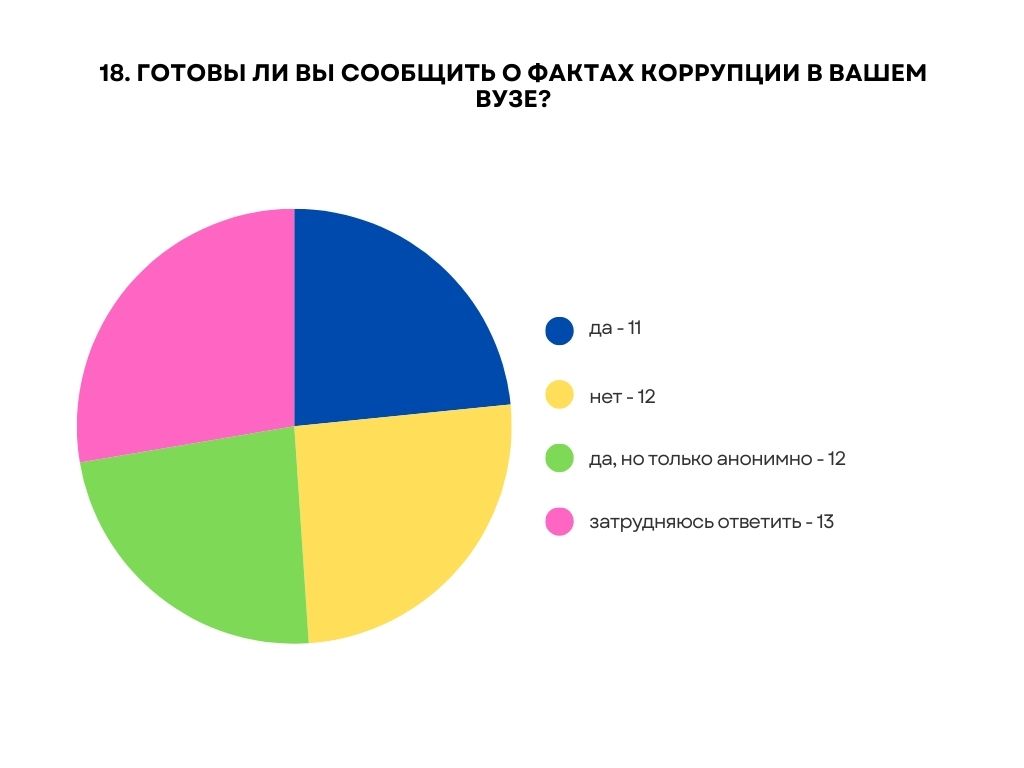 администрация и хоз.работники
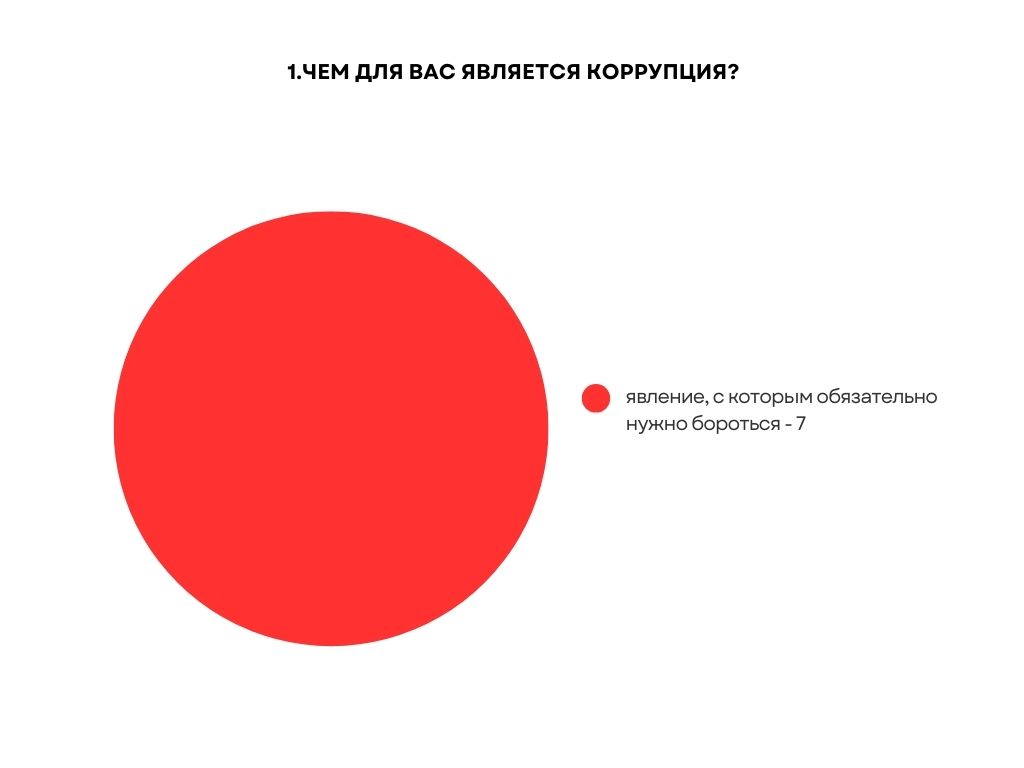 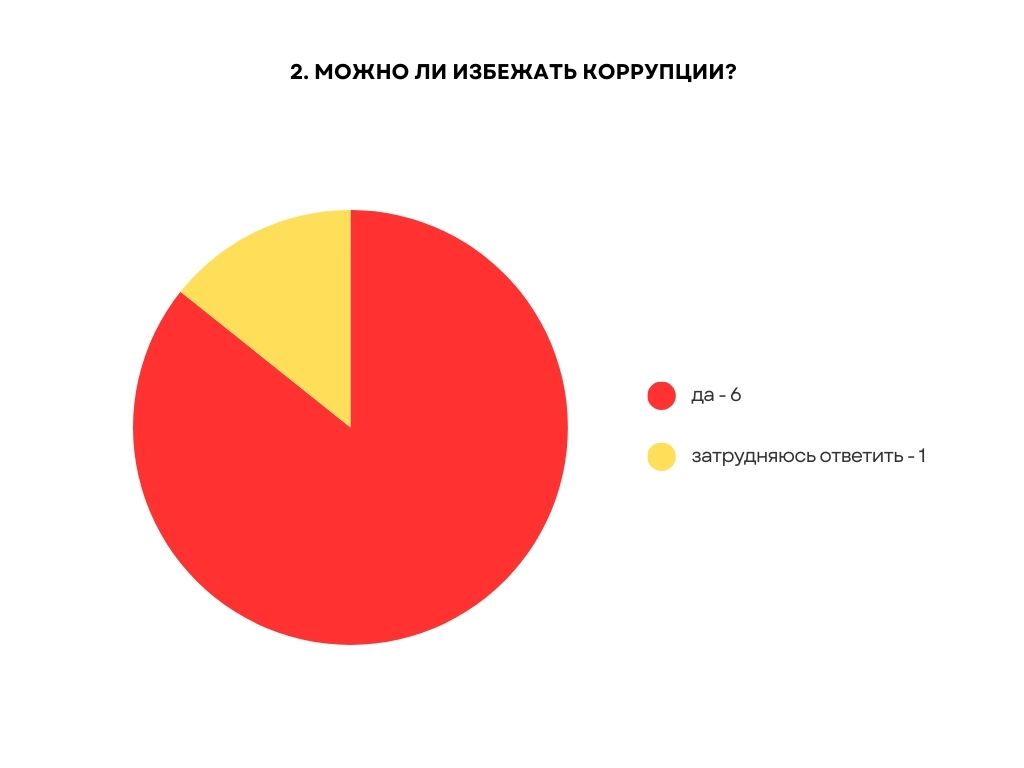 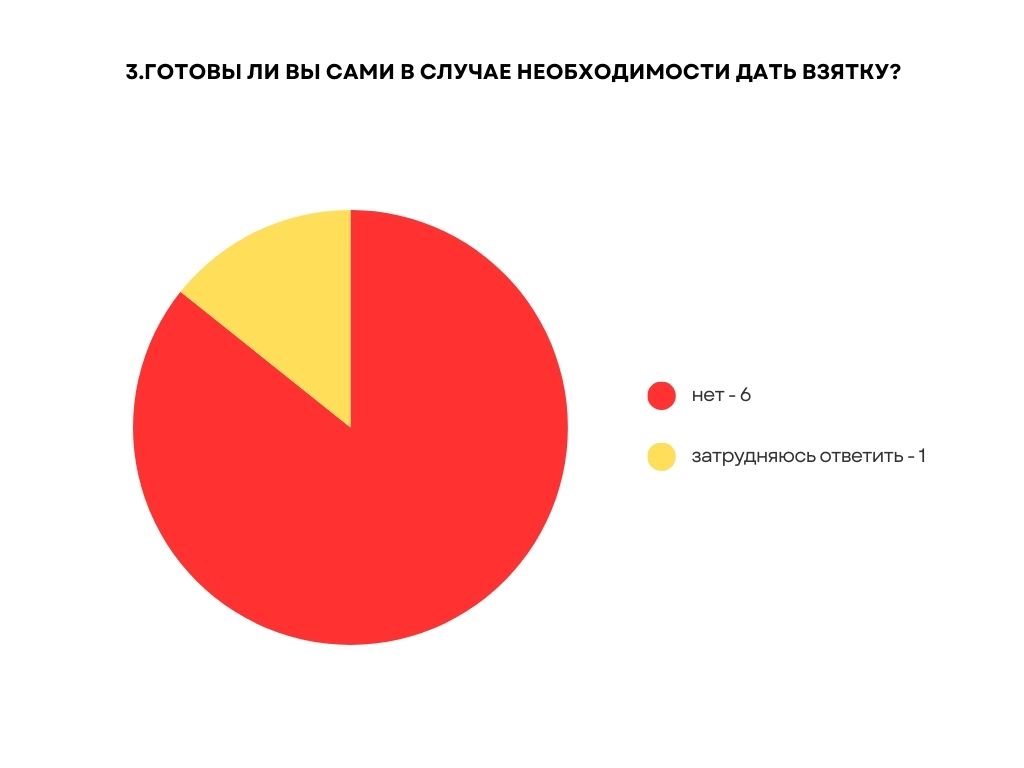 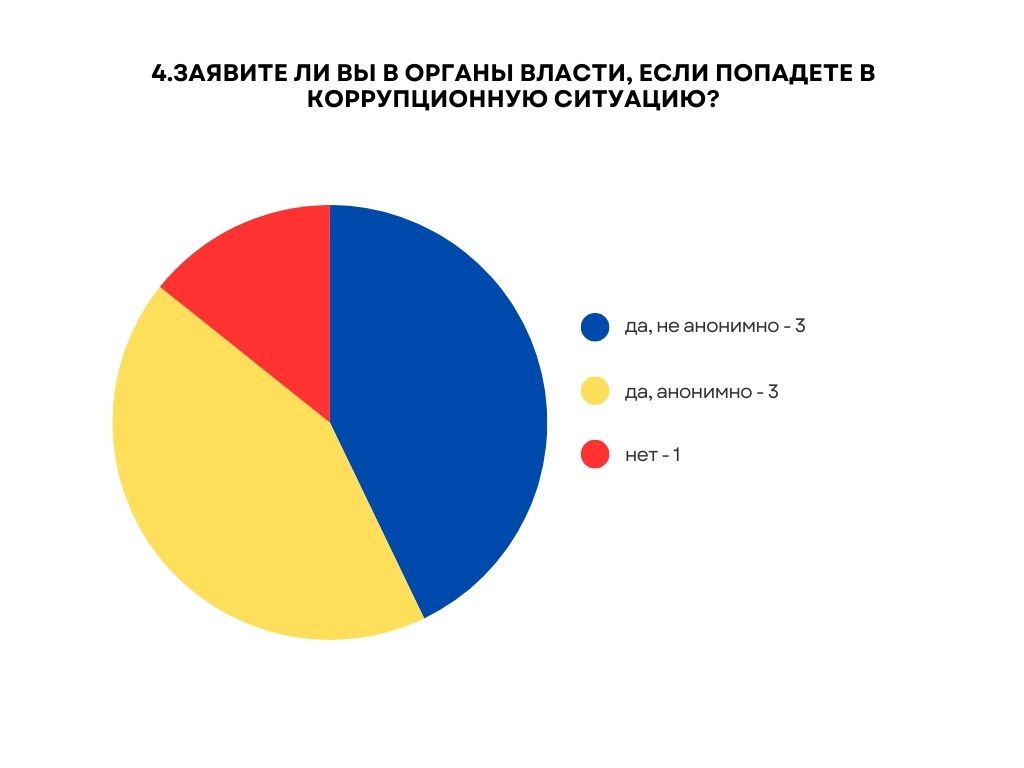 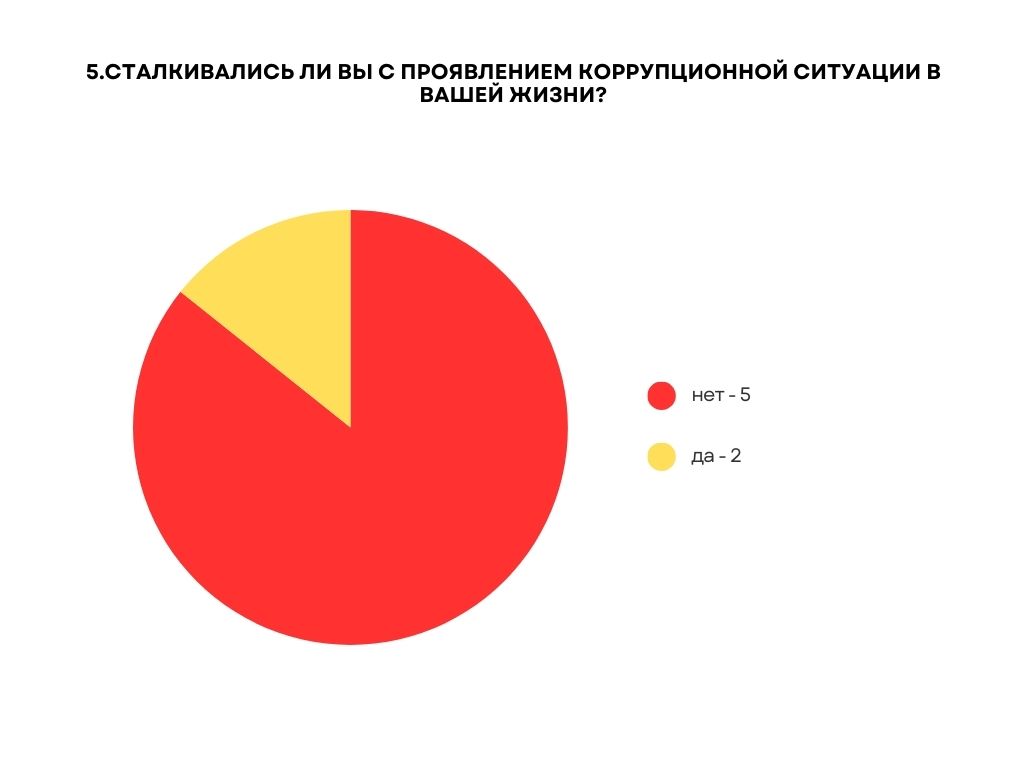 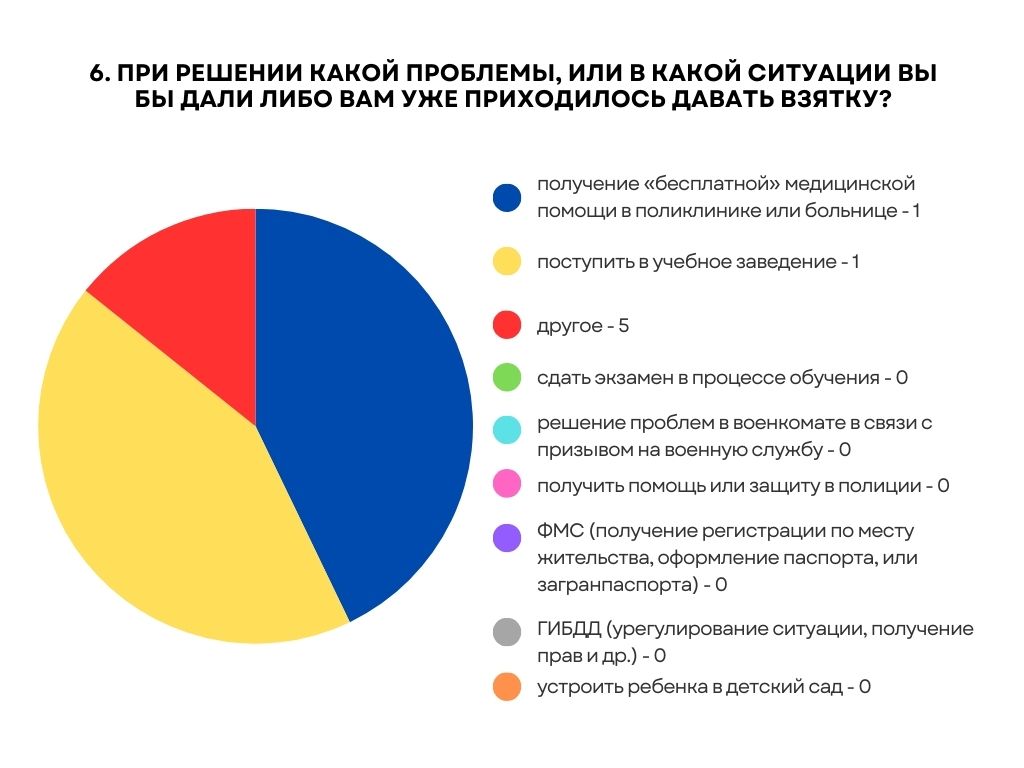 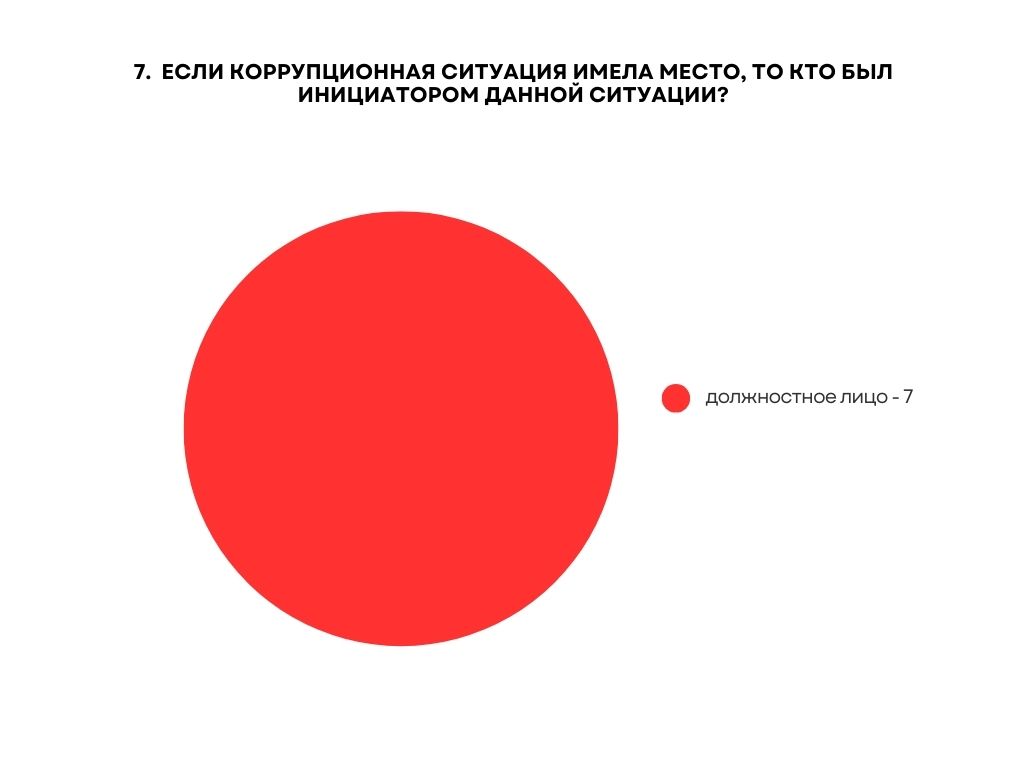 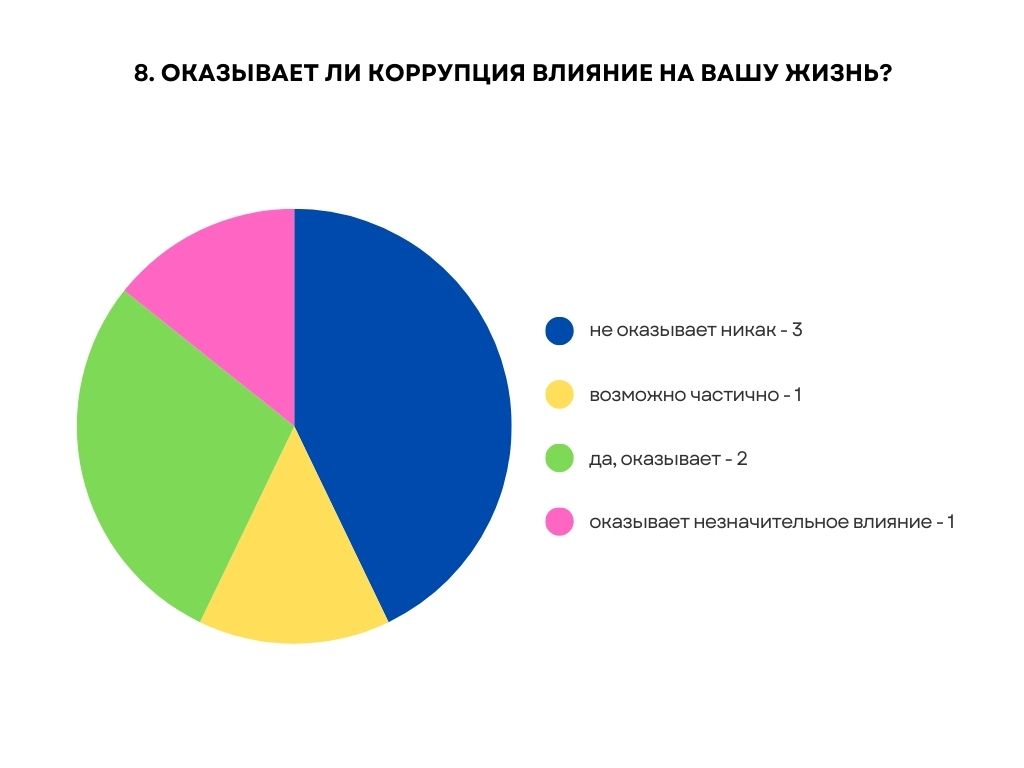 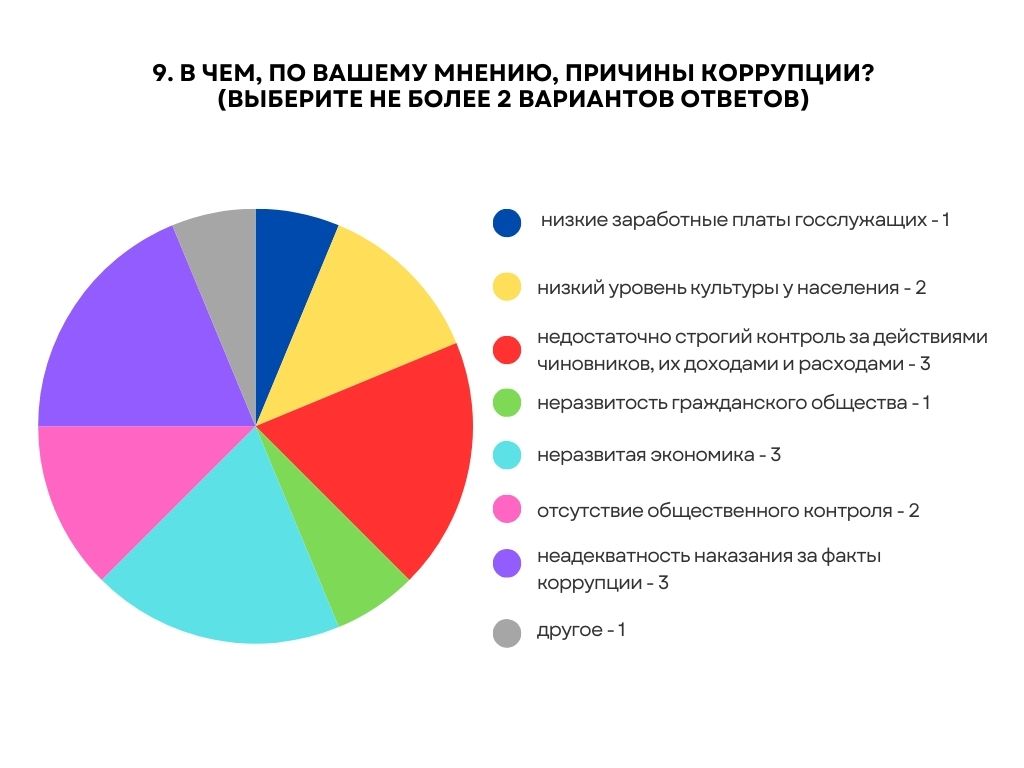 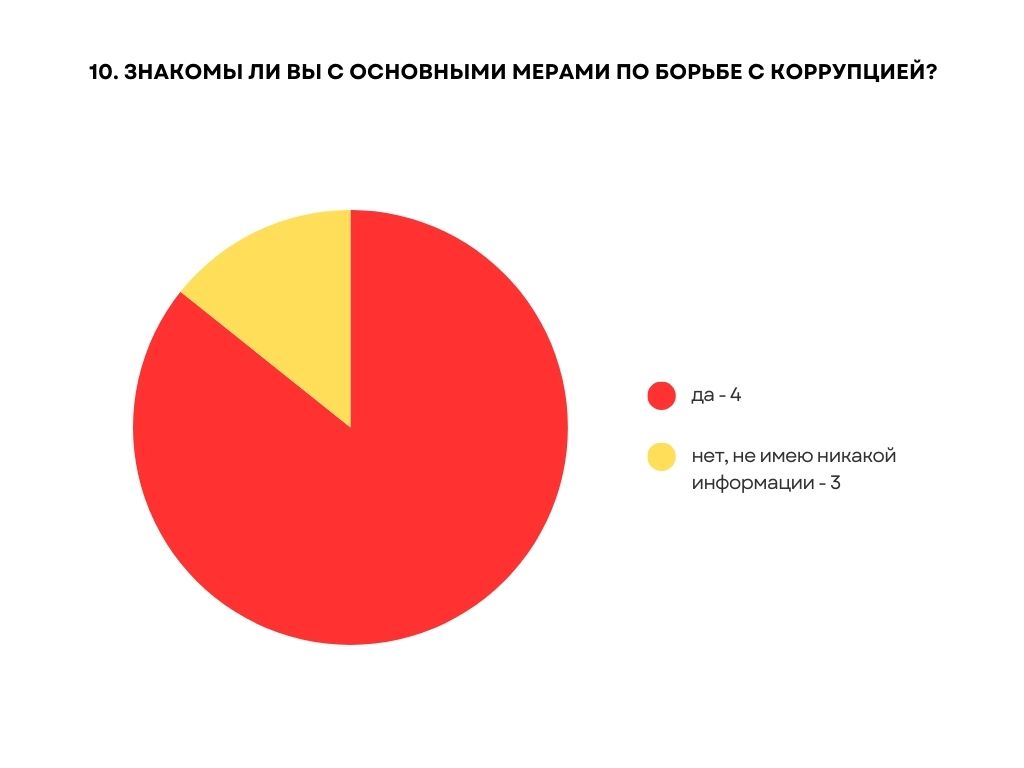 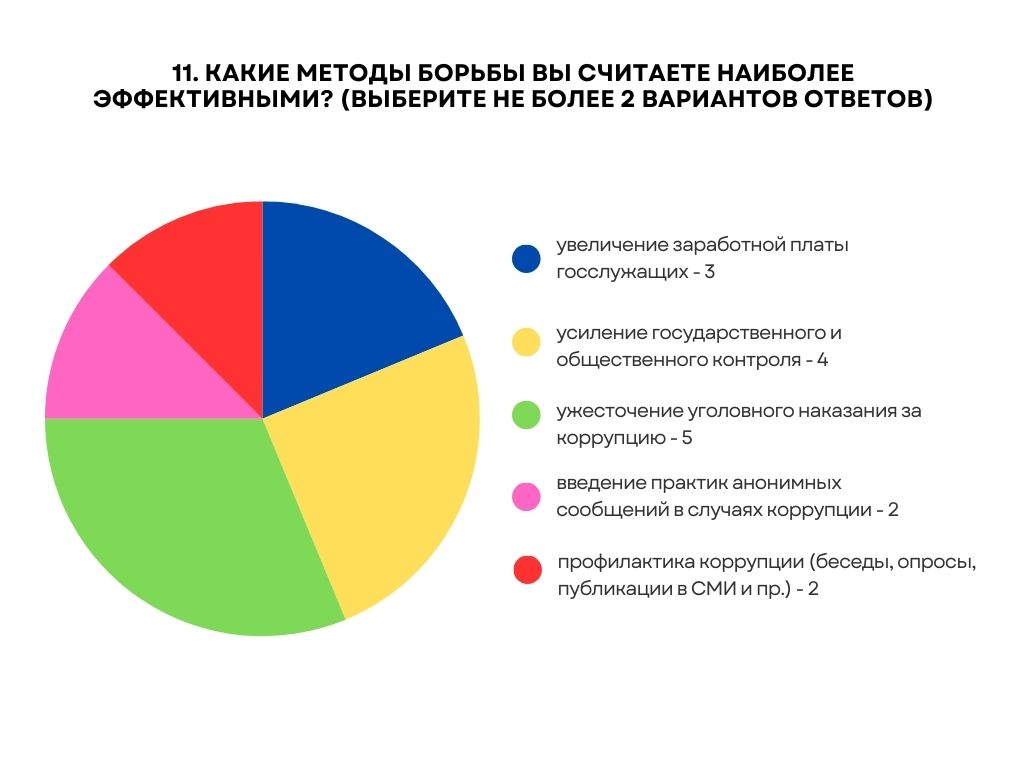 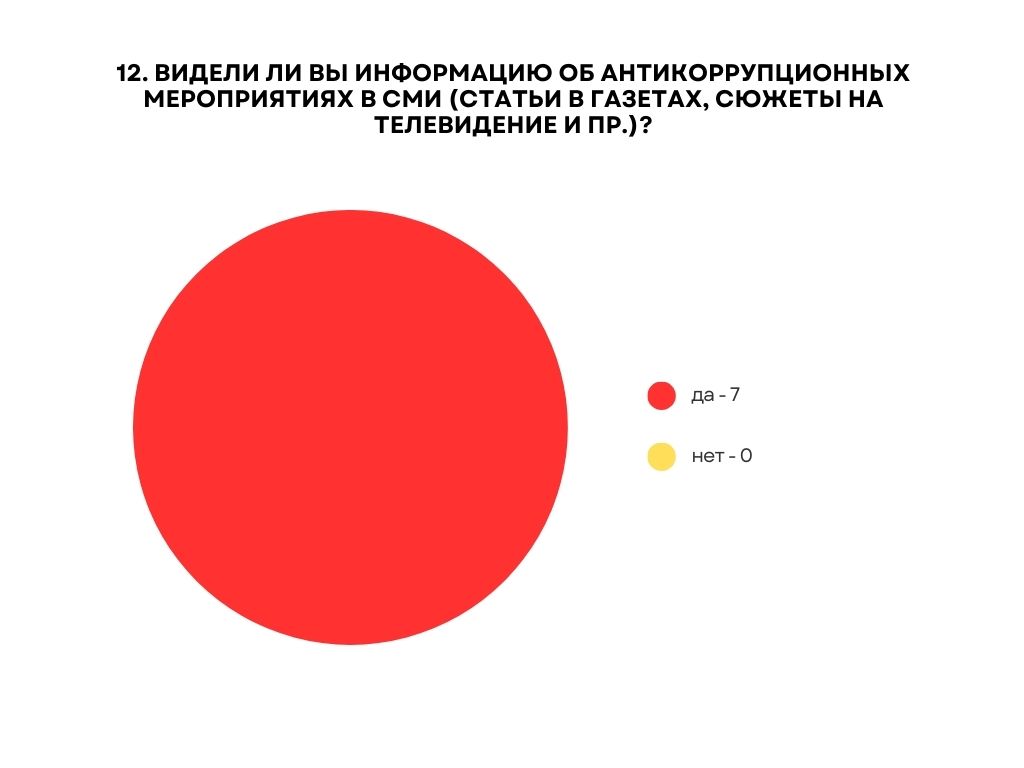 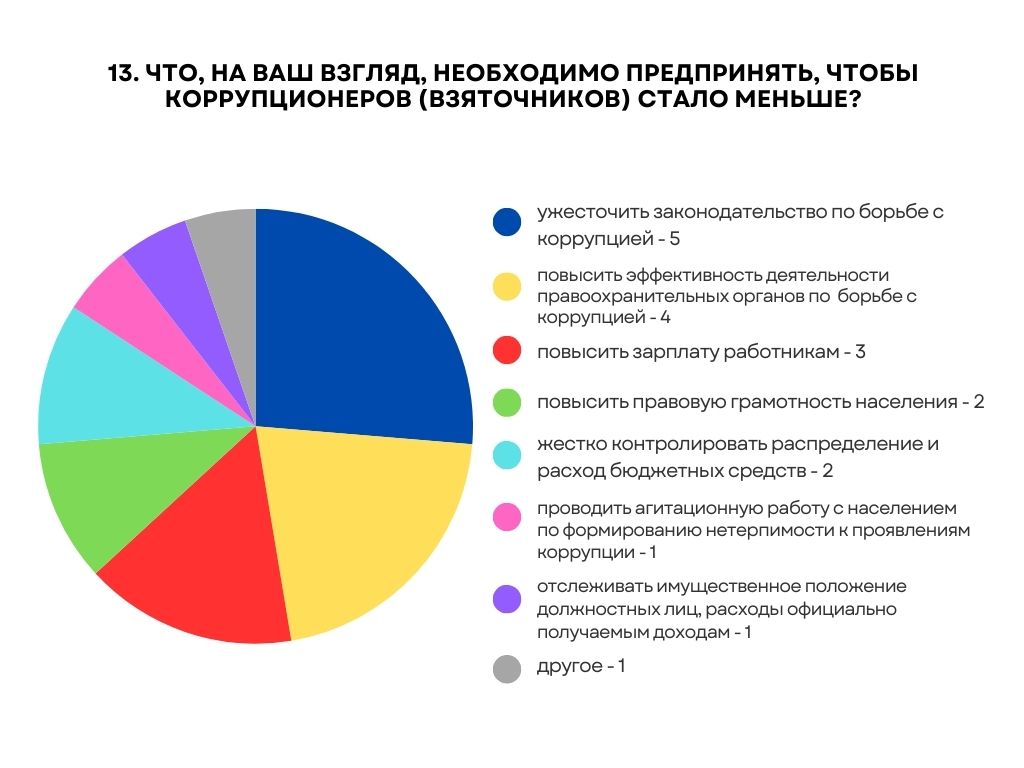 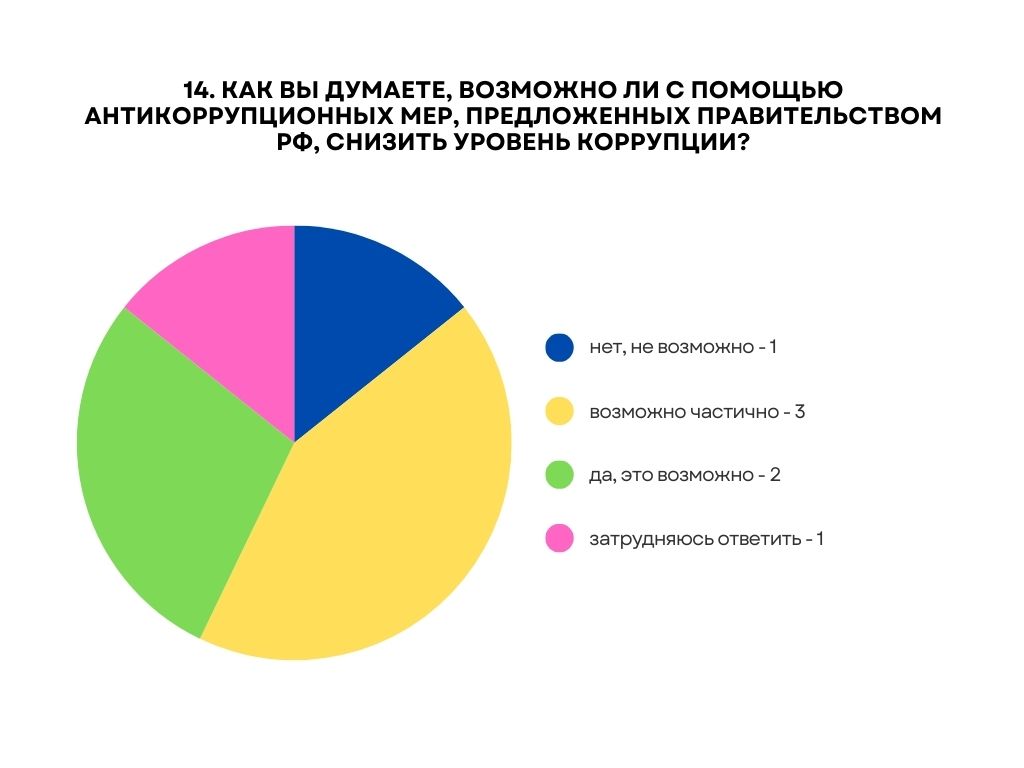